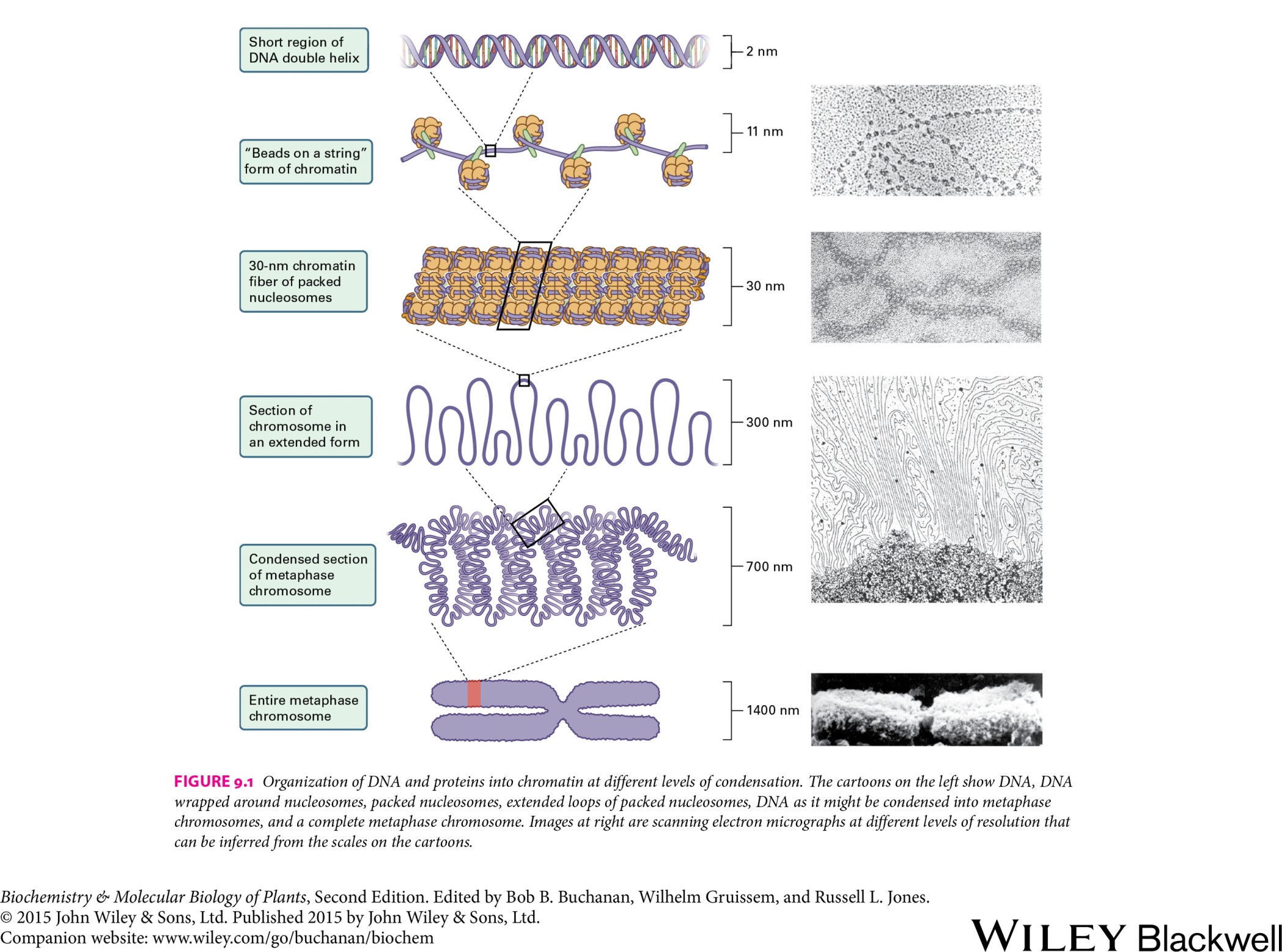 Genes and Proteins
1
1
Katerina Dadakova, Department of Biochemistry
Figures adopted from Buchanan et al., Biochemistry & molecular biology of plants
Genes and proteins
Amino acids
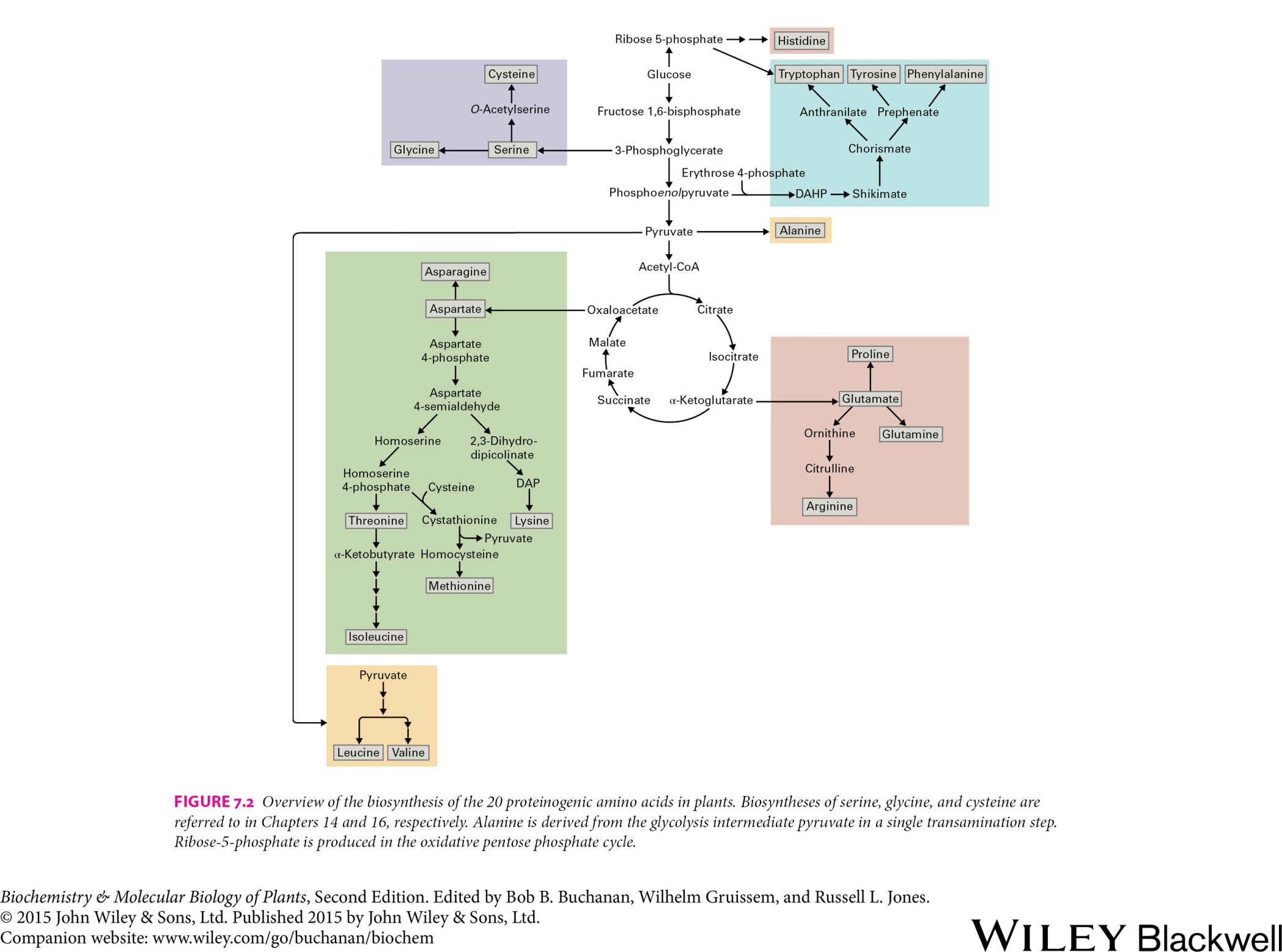 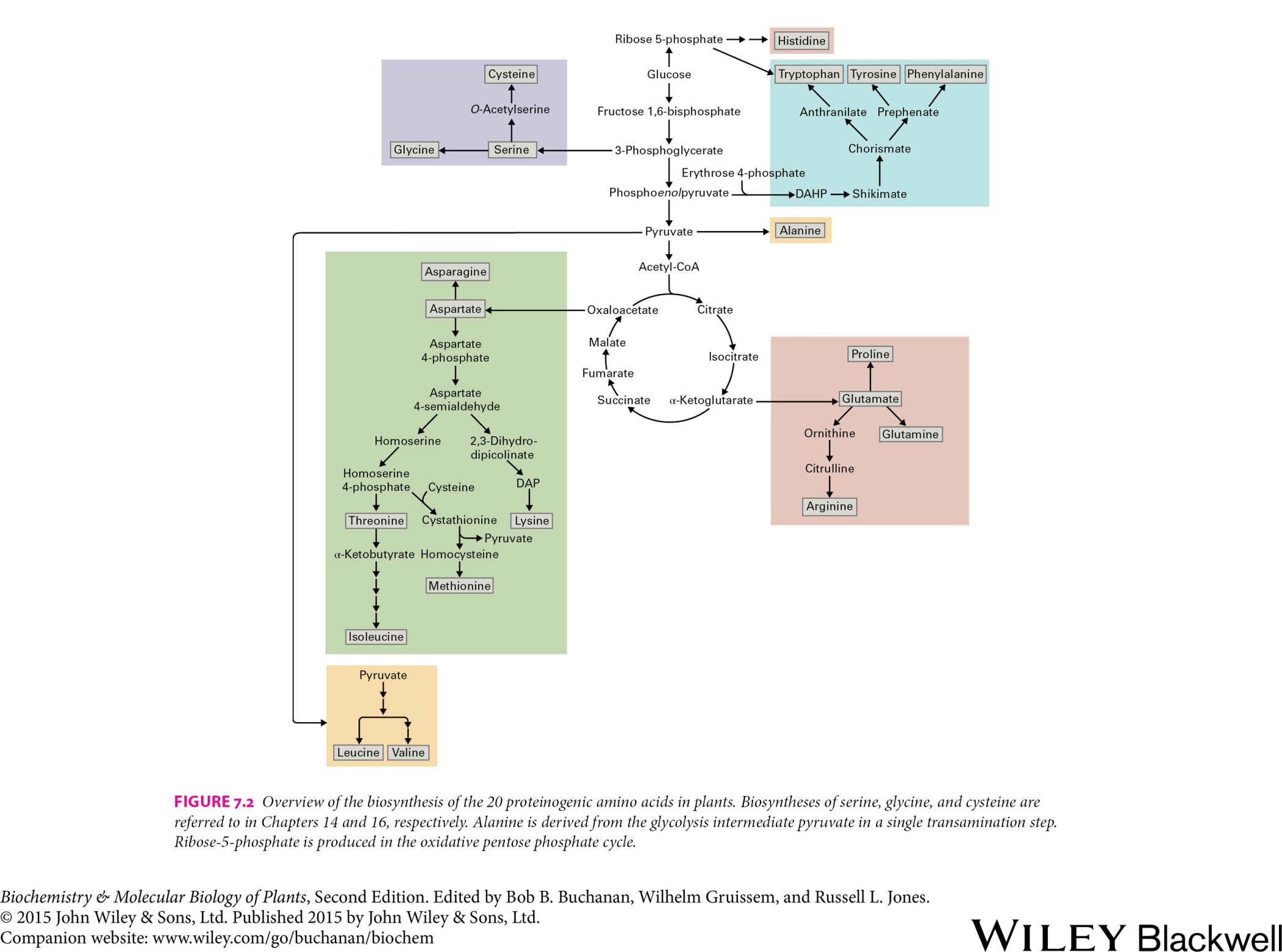 2
Genes and proteins
Aromatic amino acids
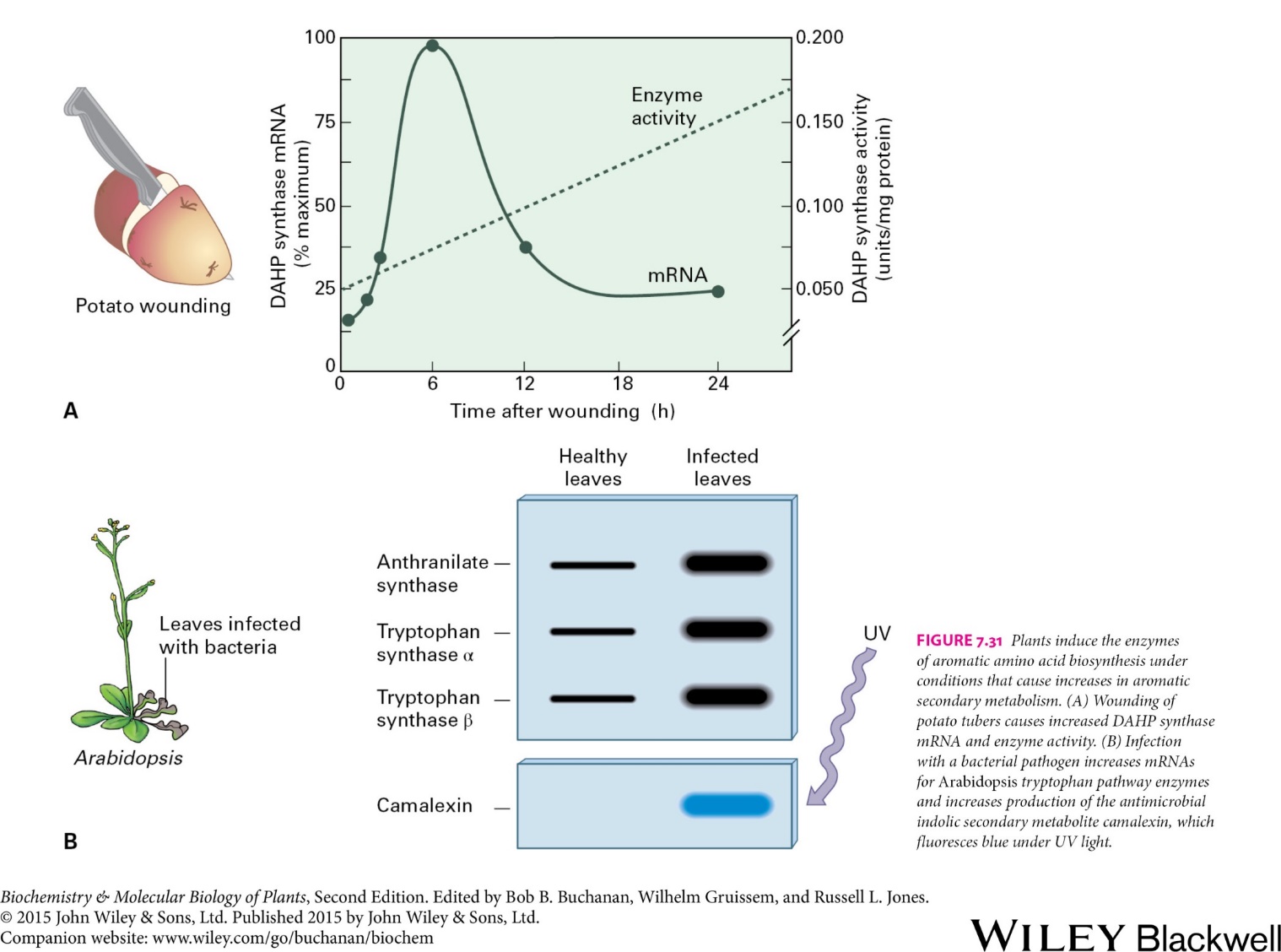 Synthesis of aromatic amino acids
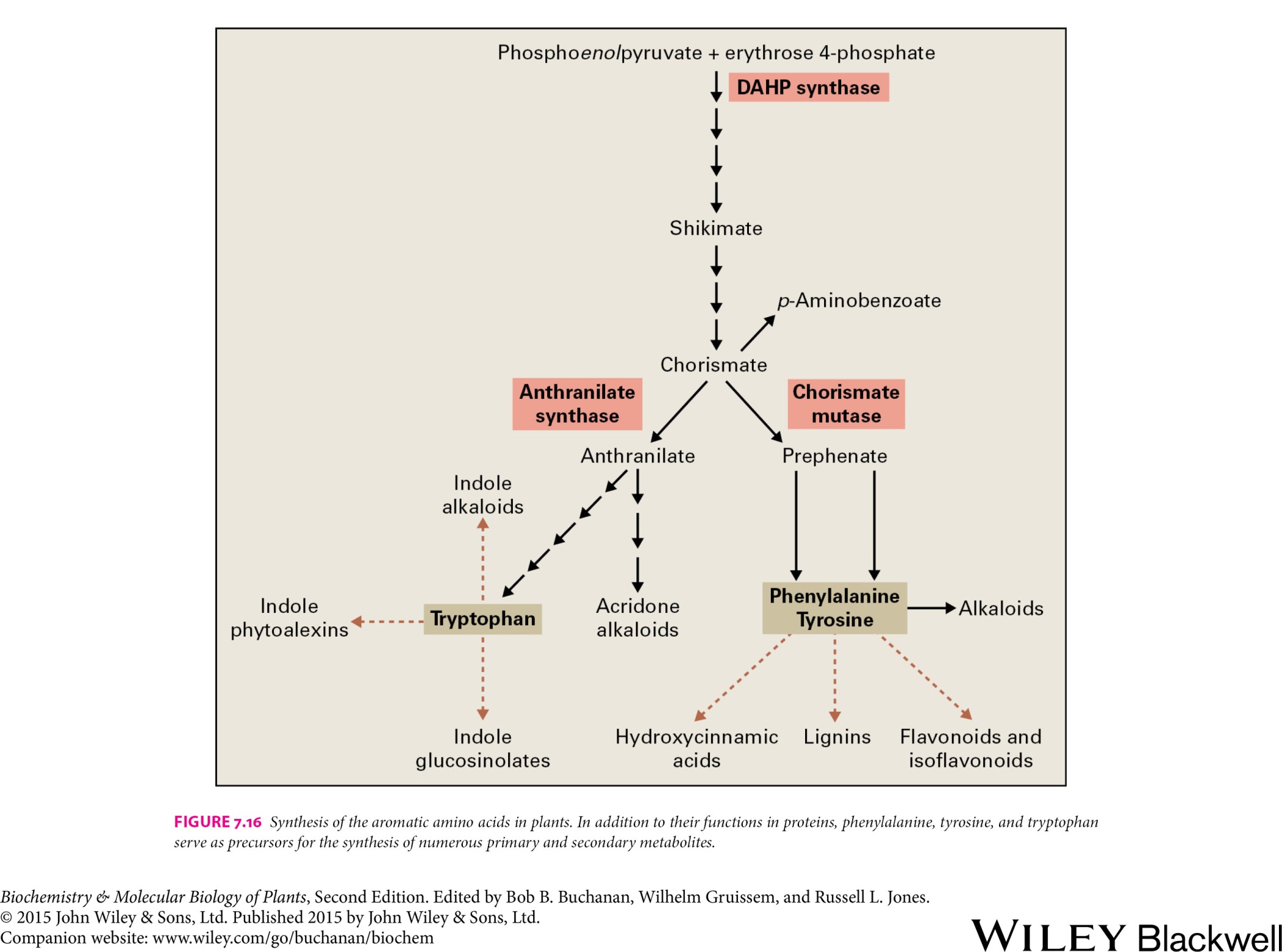 3
Genes and proteins
Aspartate-derived amino acids
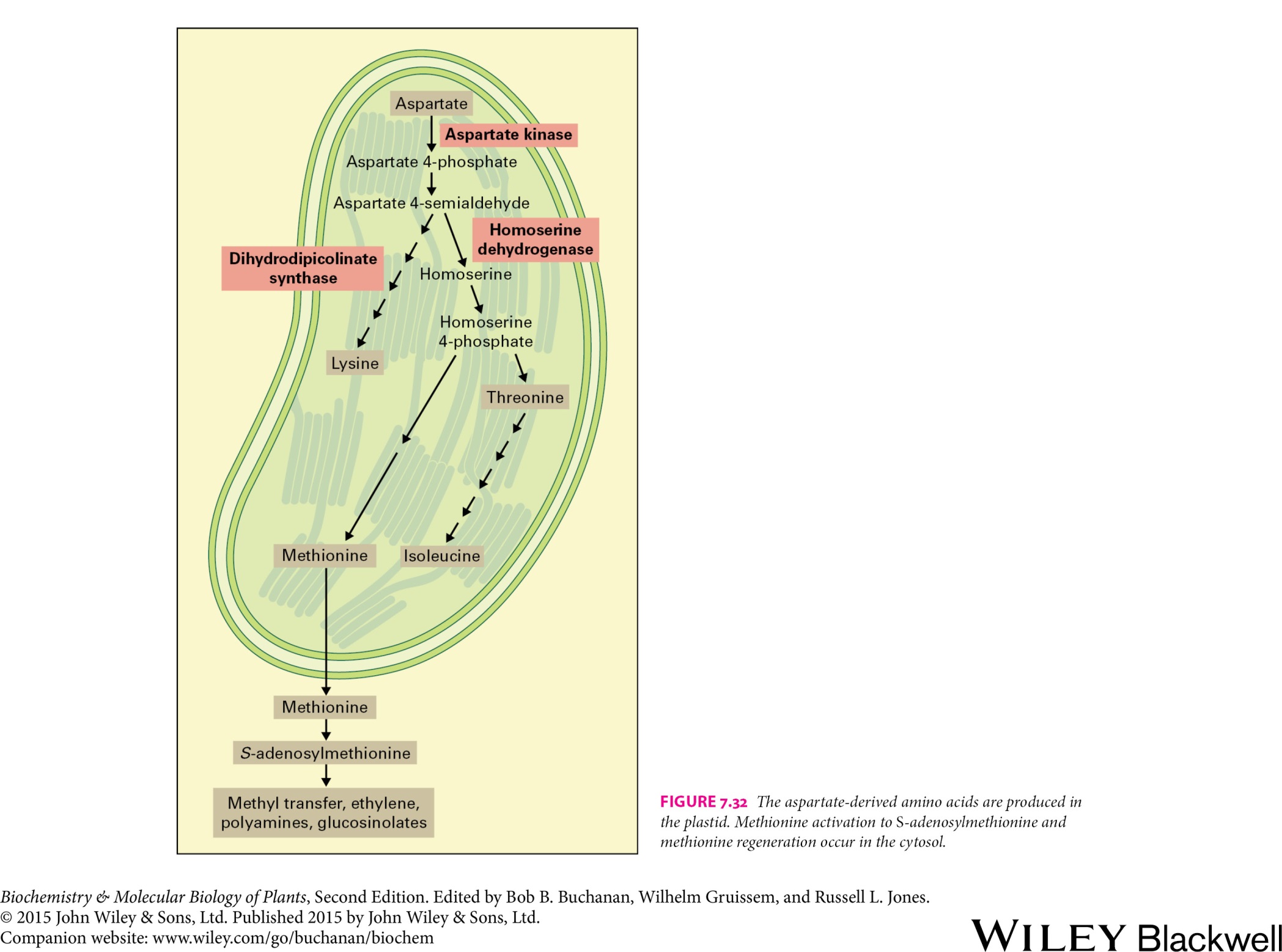 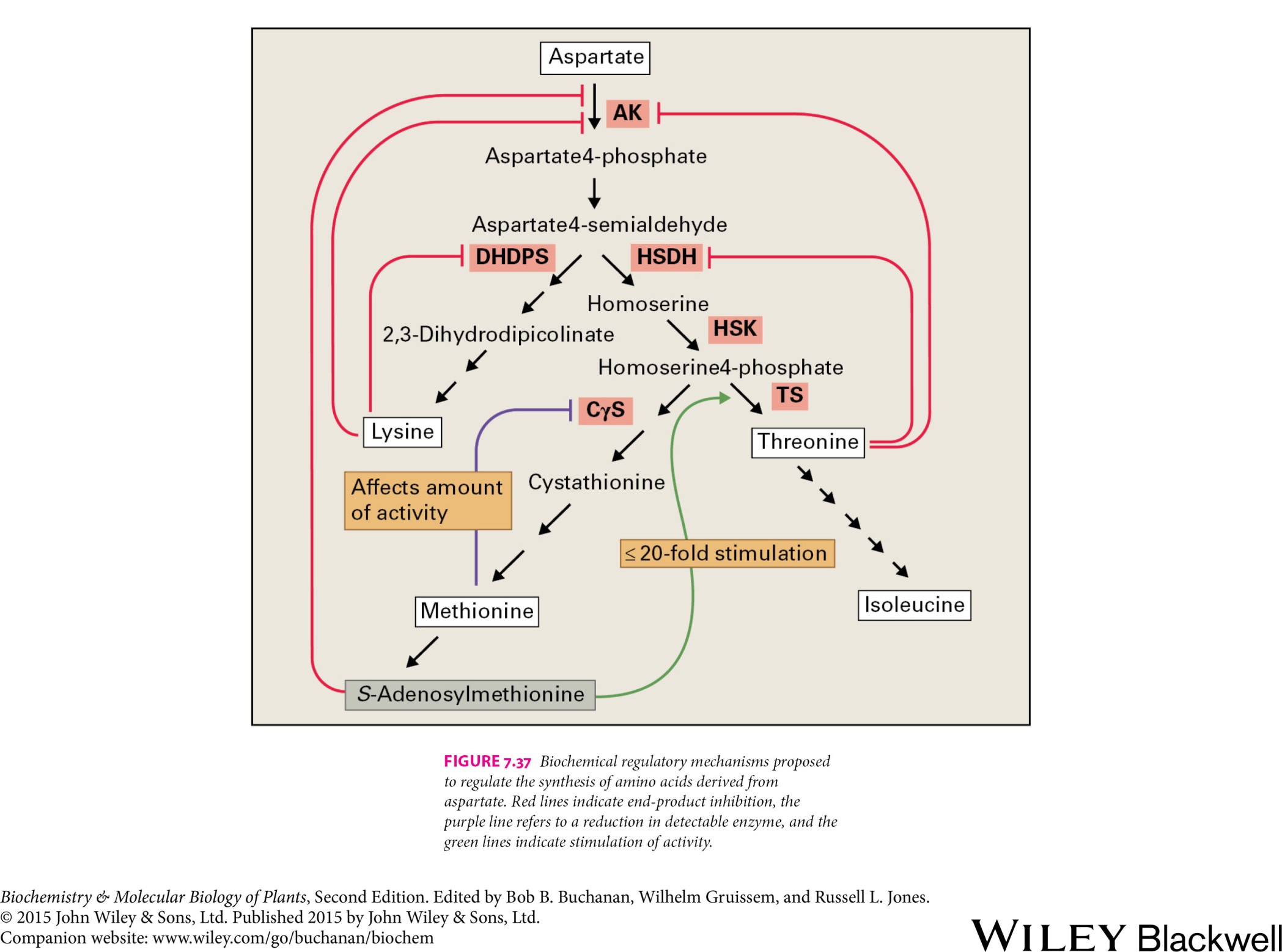 Regulation of threonine, lysine, and methionine synthesis
4
Genes and proteins
Branched-chain amino acids
Examples of herbicides that inhibit acetohydroxyacid synthase
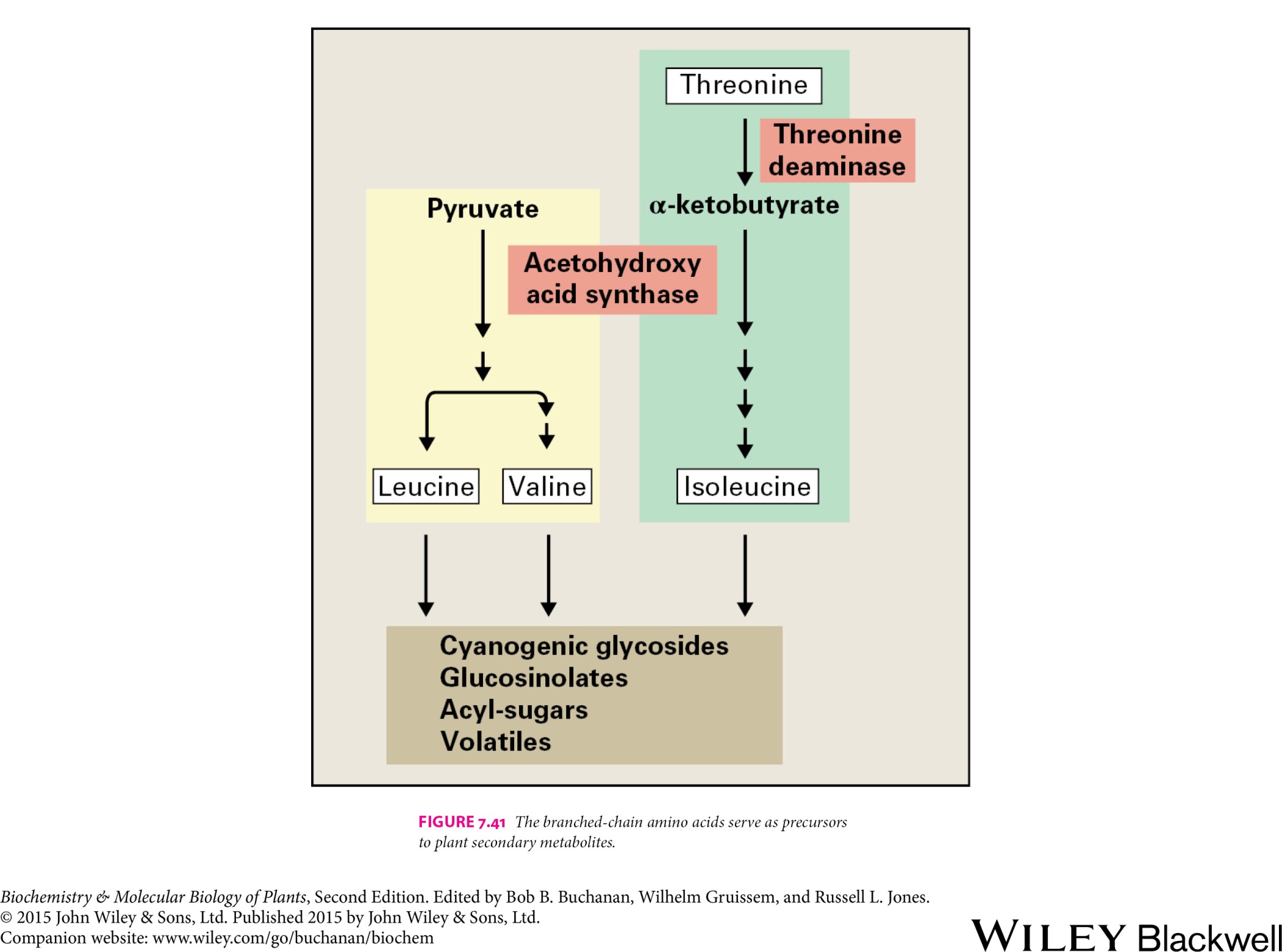 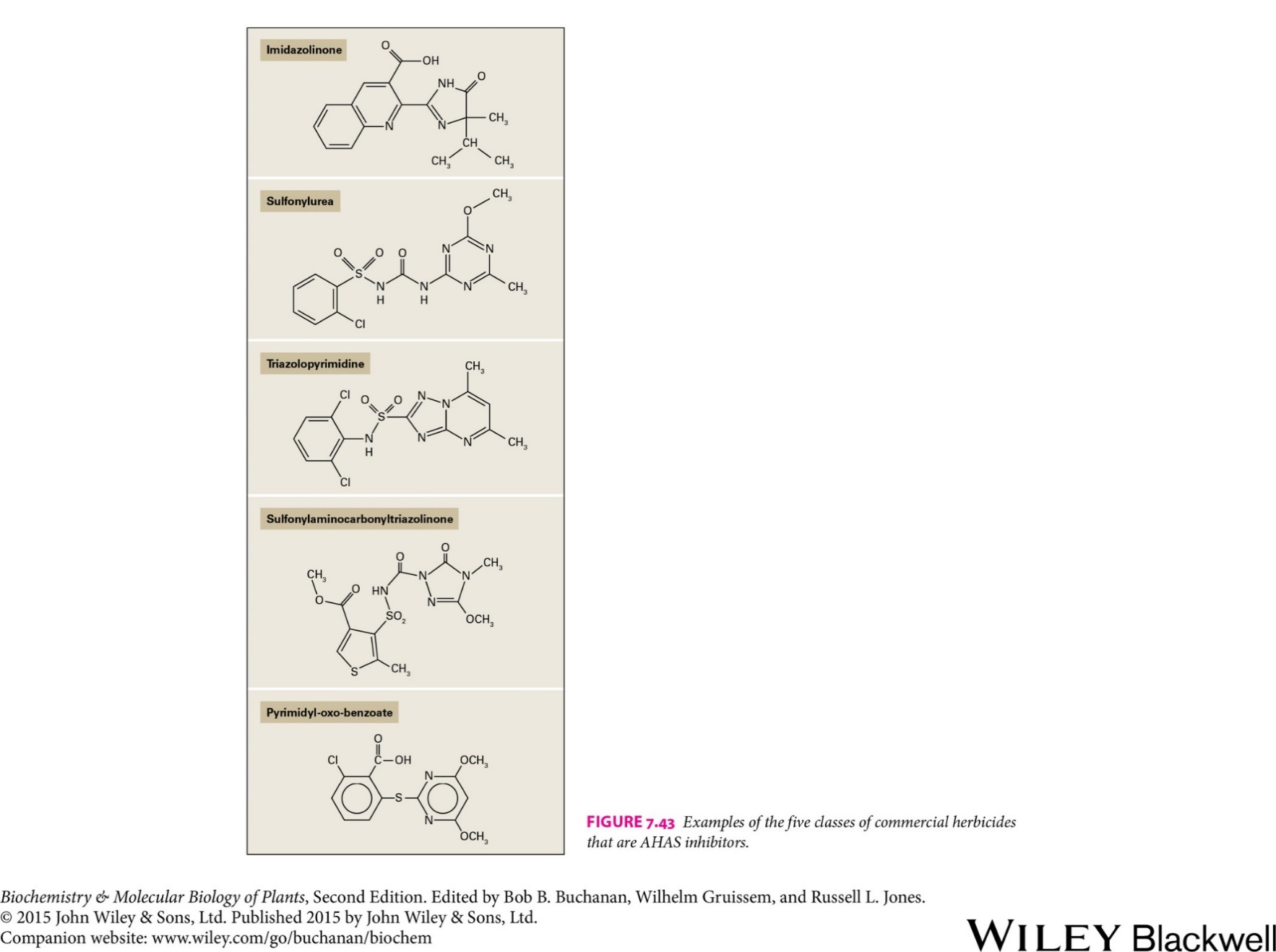 5
Genes and proteins
Glutamate-derived amino acids
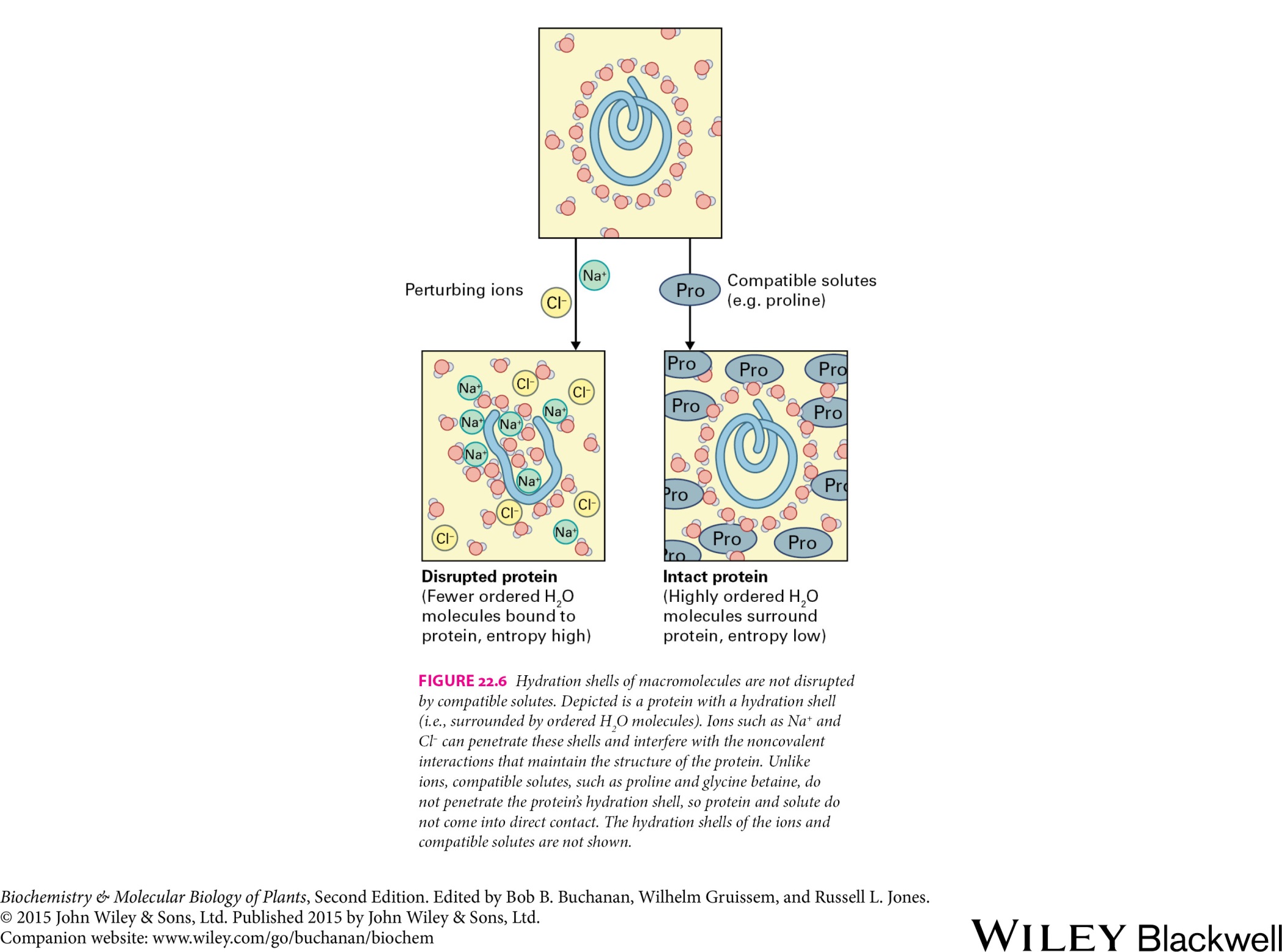 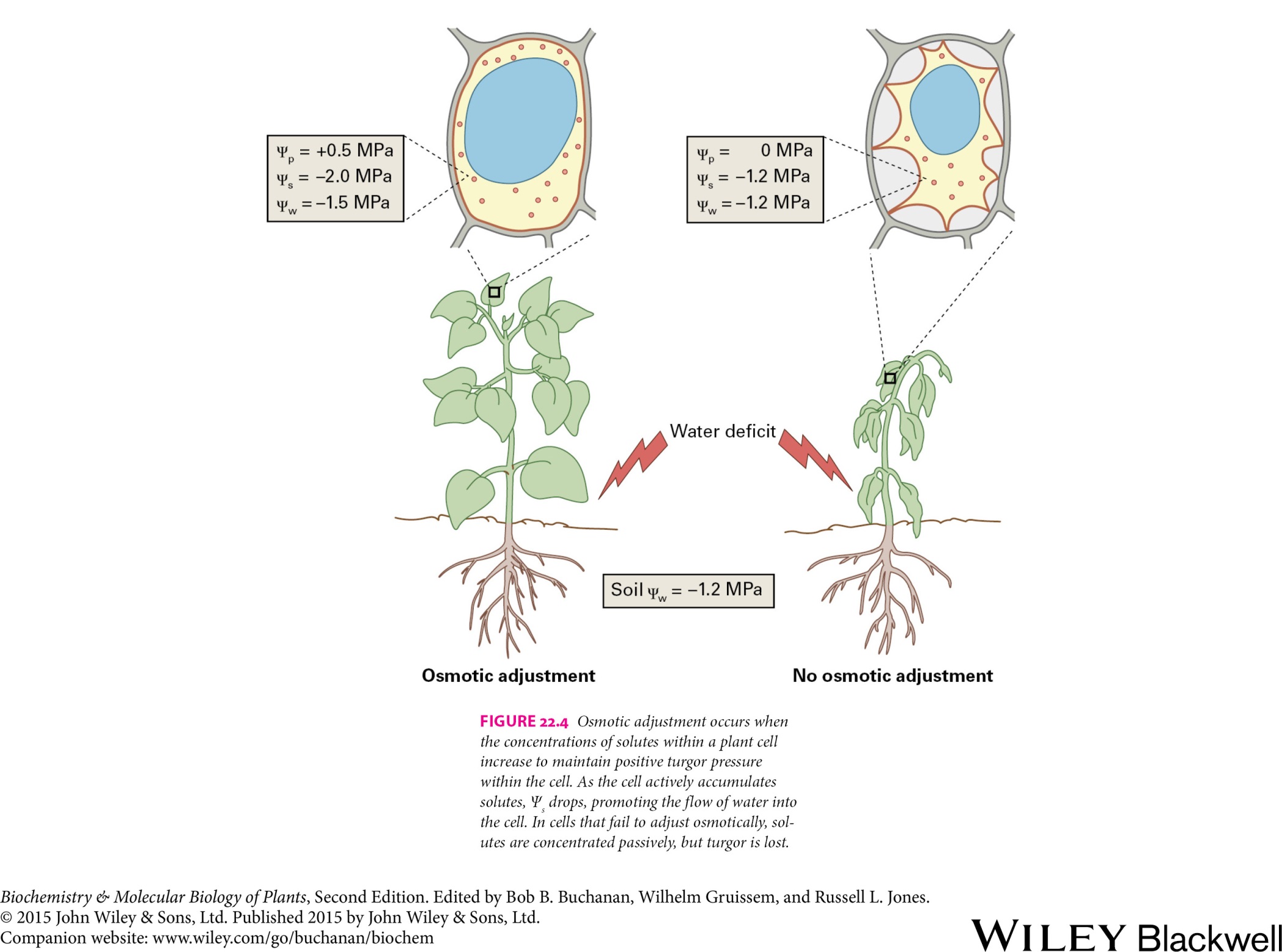 Osmotic adjustment
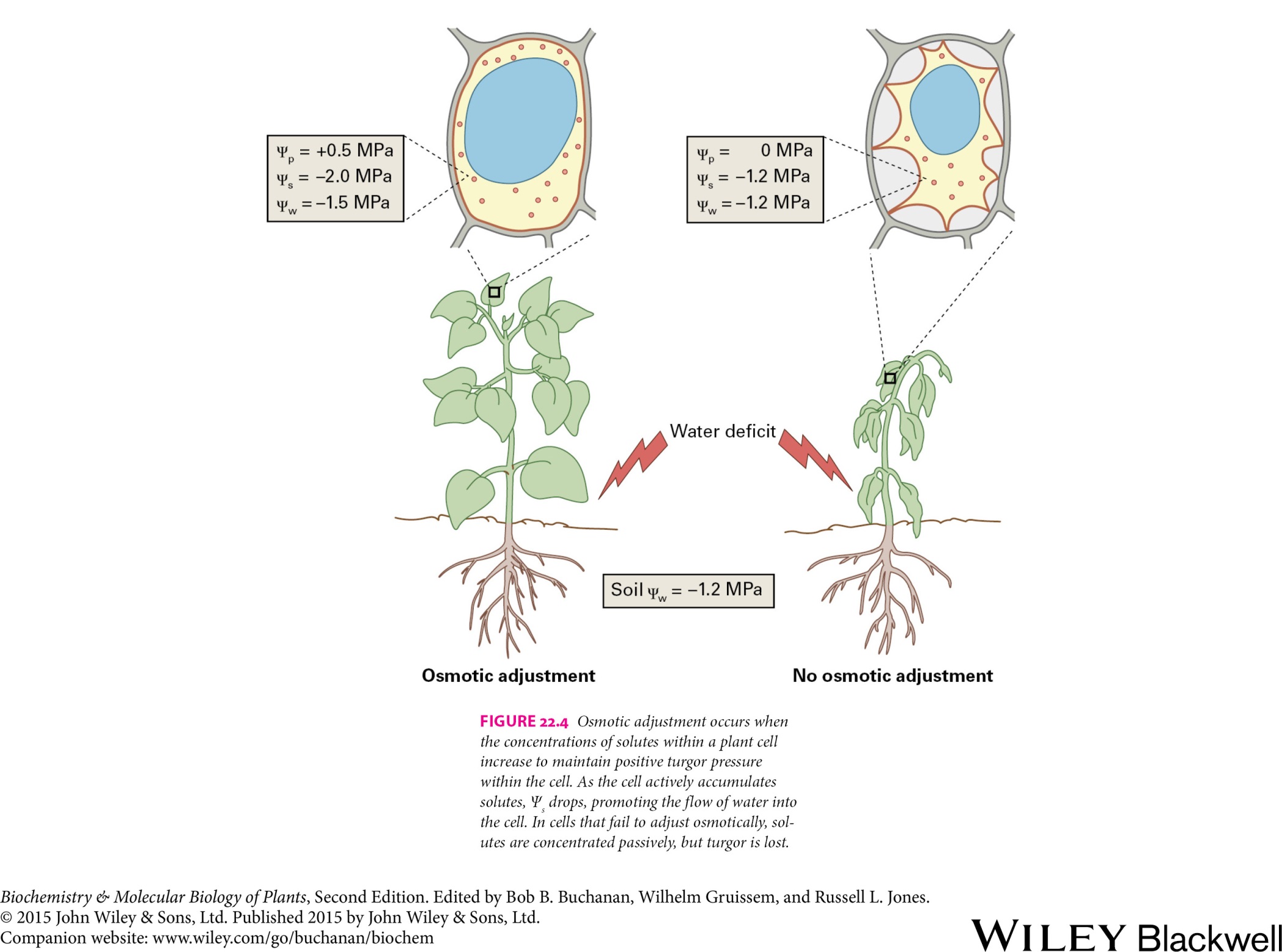 No osmotic adjustment
6
Genes and proteins
Nucleic acids
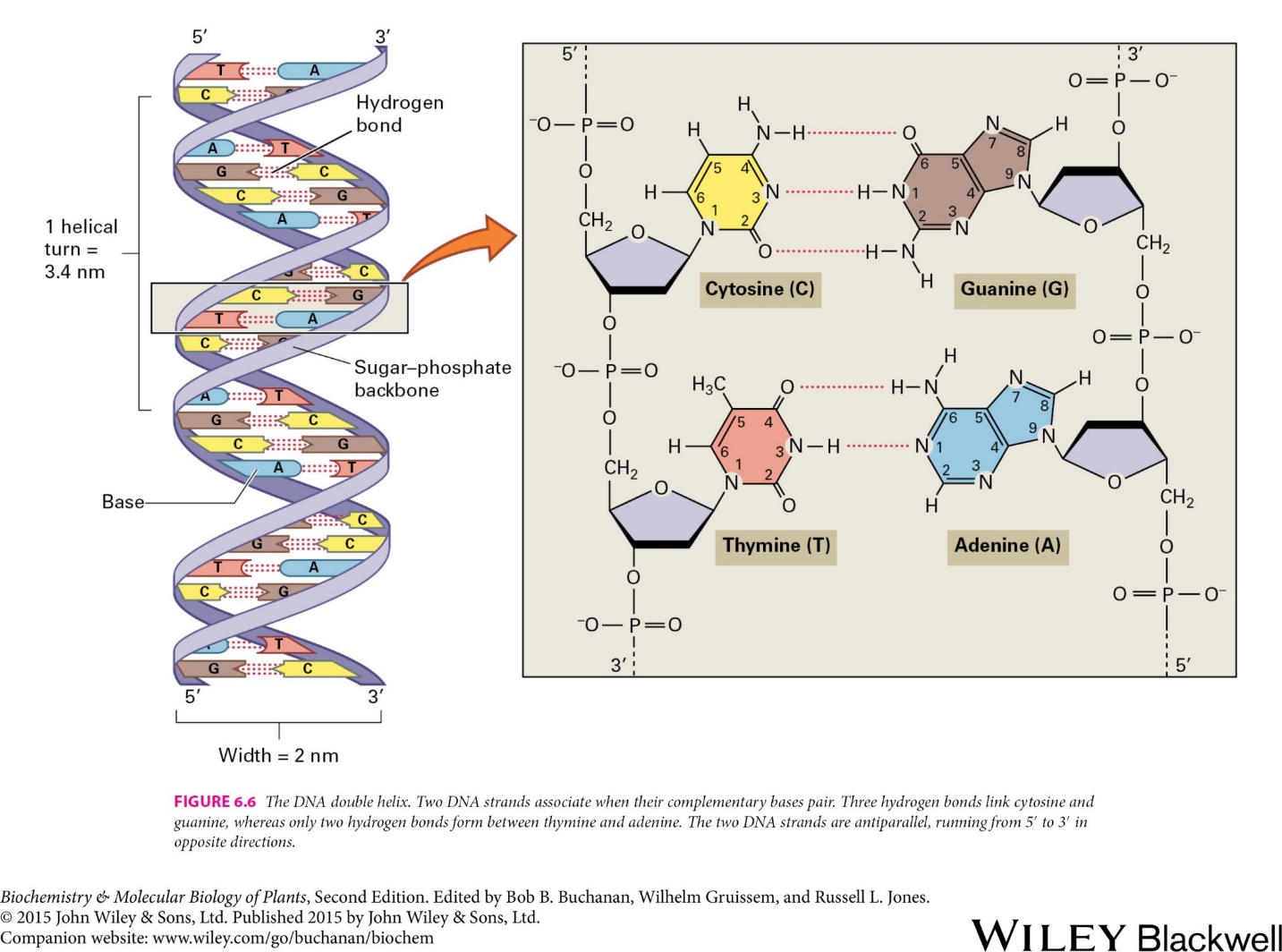 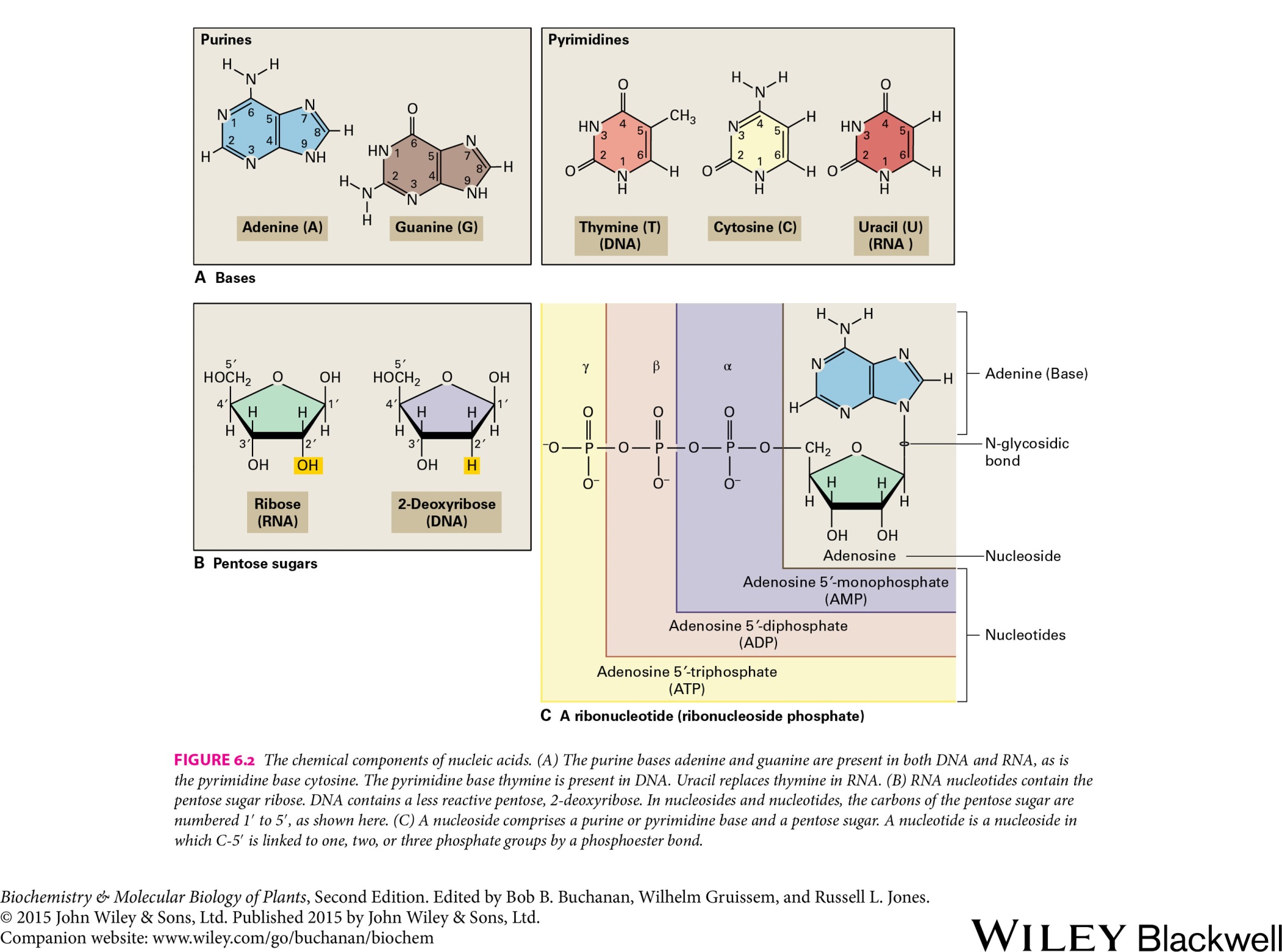 The chemical composition of nucleic acids
7
Genes and proteins
Replication of nuclear DNA
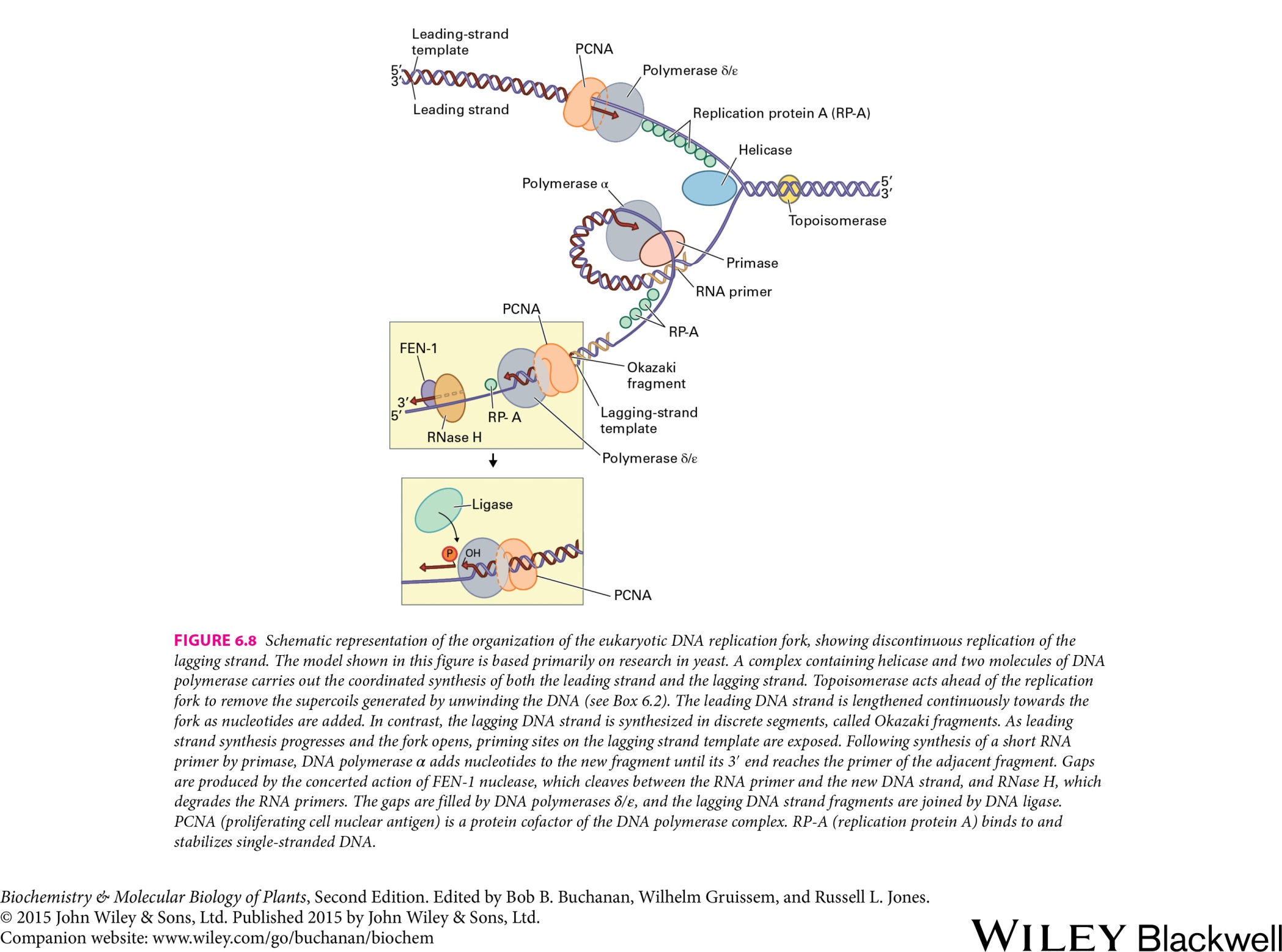 Telomere sequences are conserved
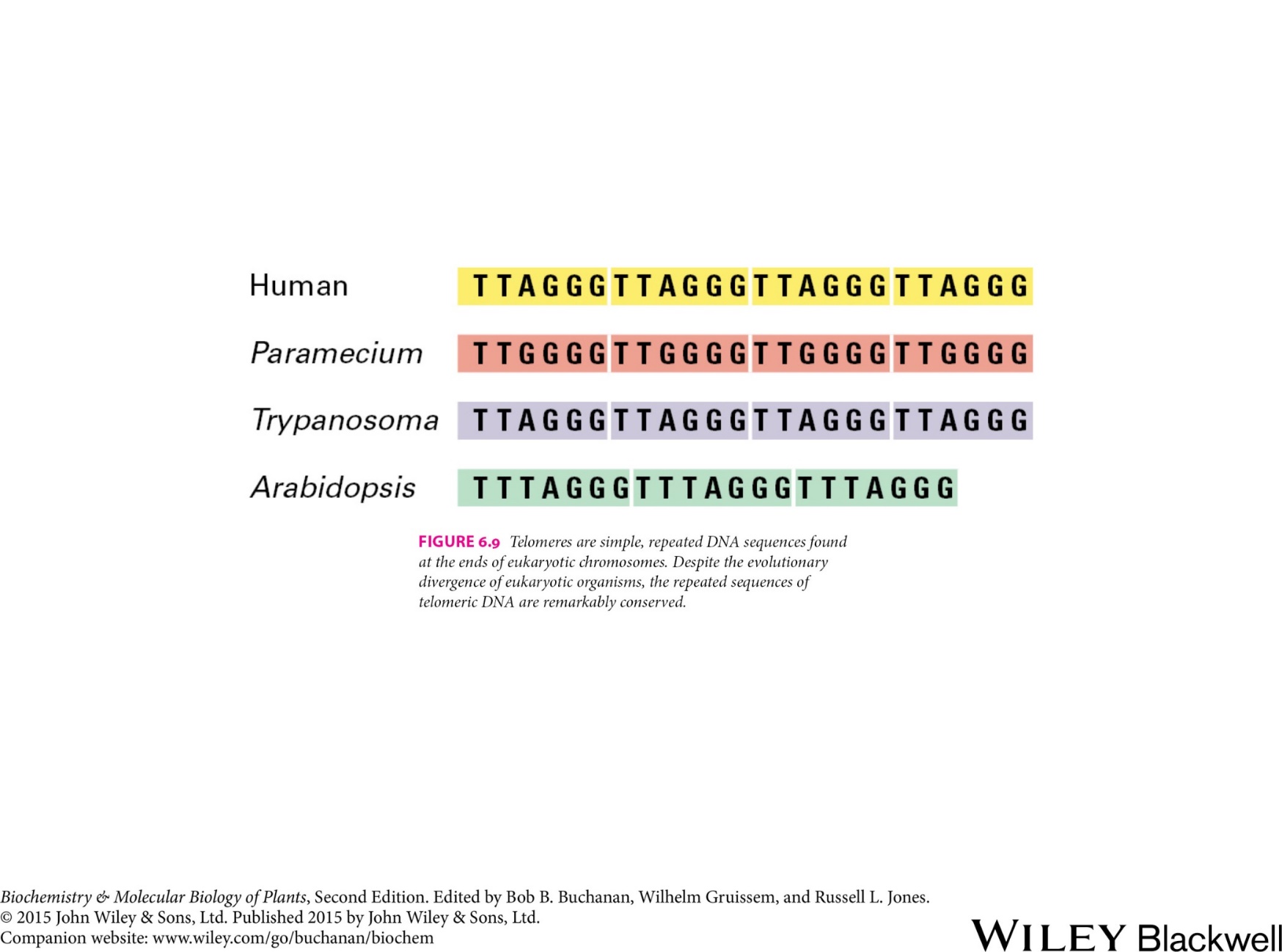 8
Genes and proteins
DNA repair
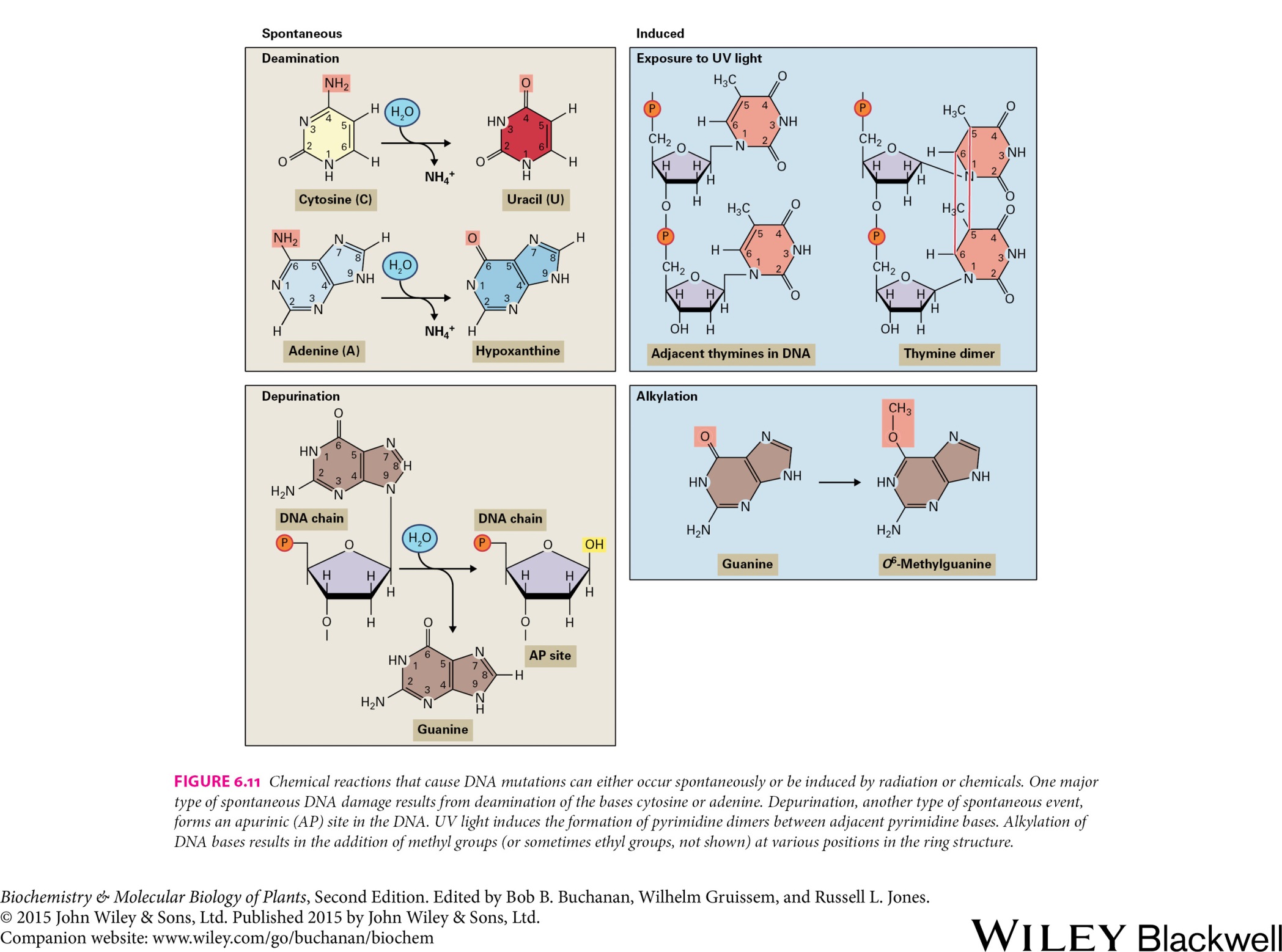 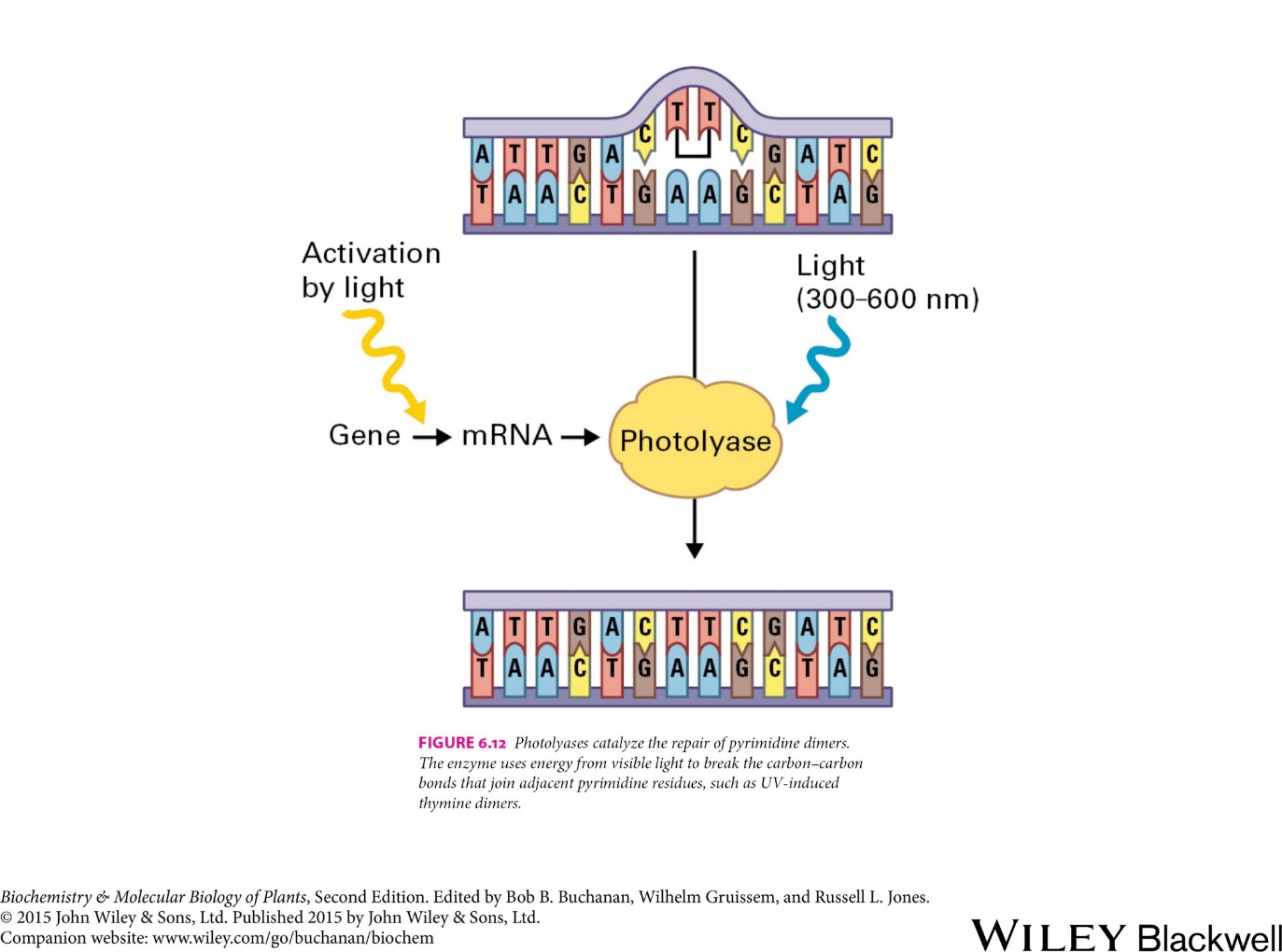 9
Genes and proteins
DNA recombination
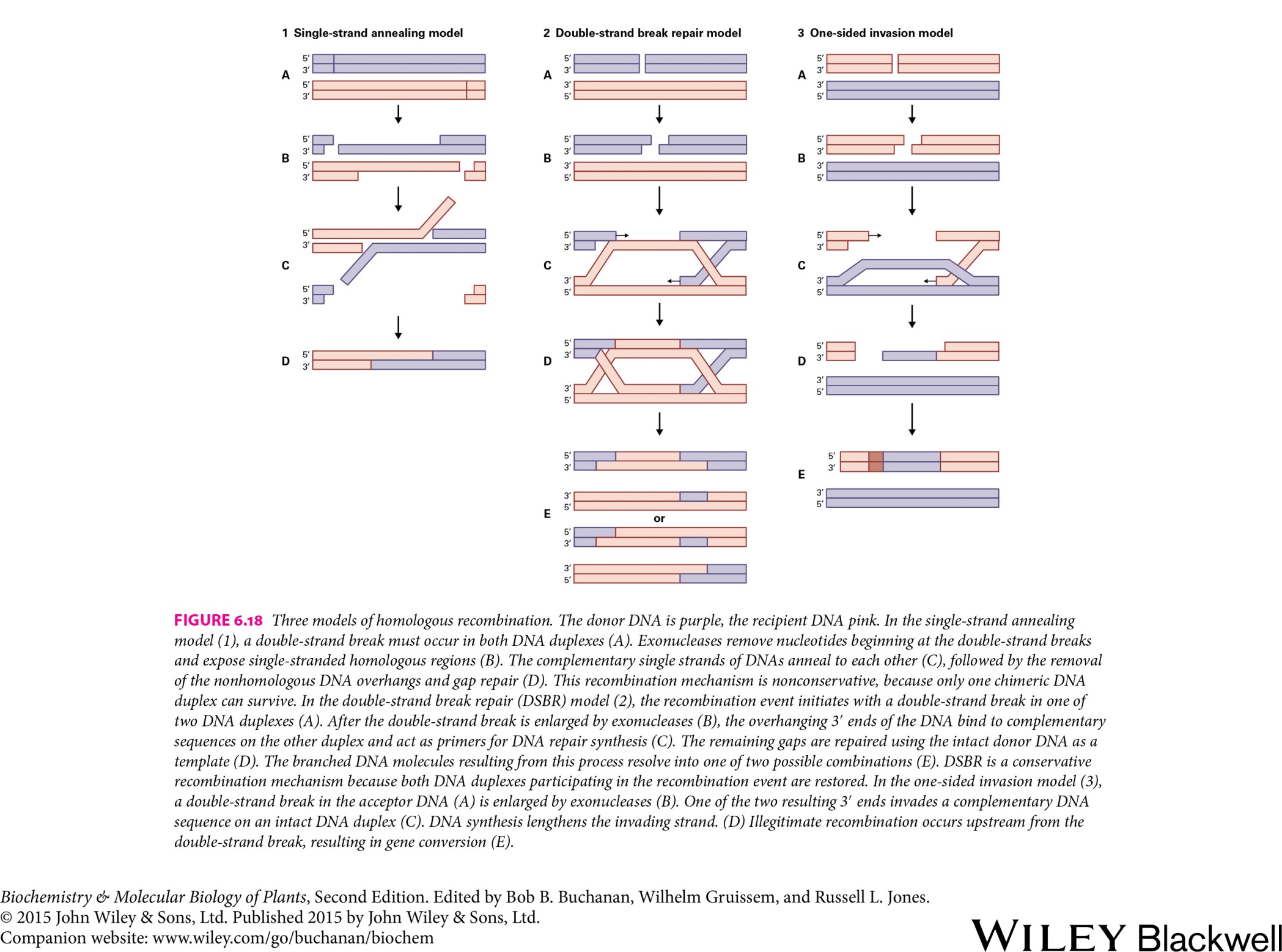 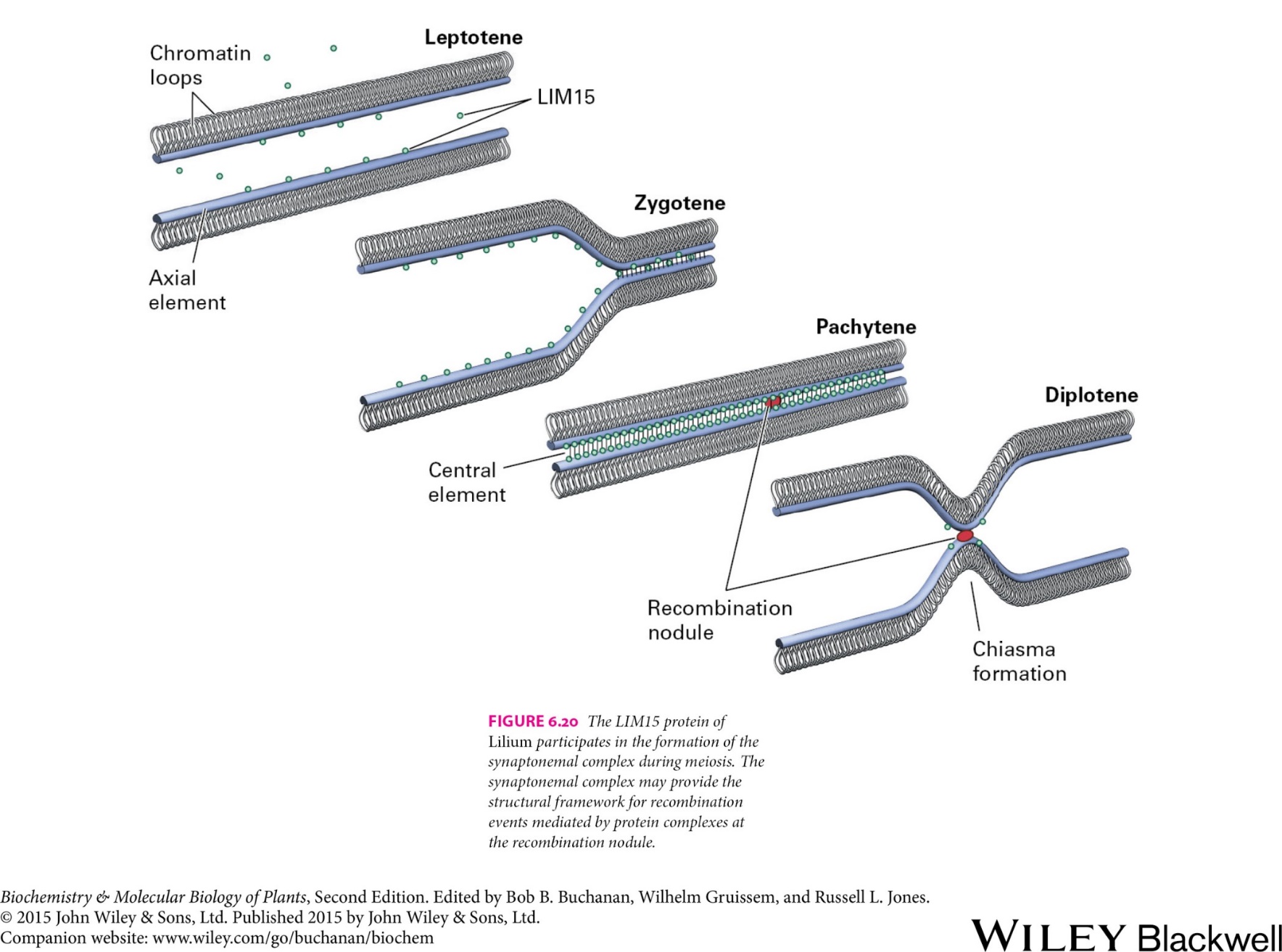 10
Genes and proteins
Structure and organization of nuclear genome
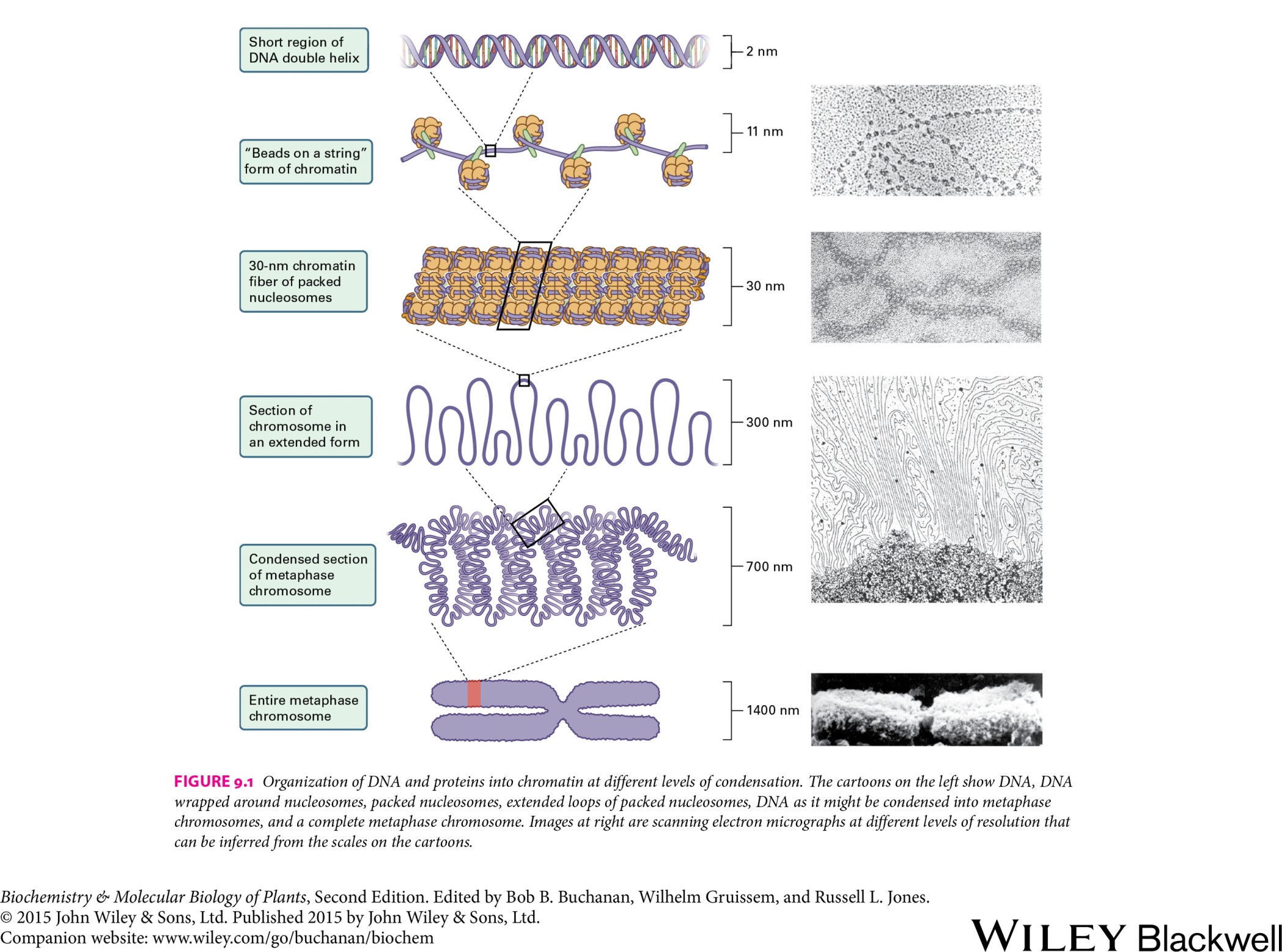 11
Genes and proteins
Structure and organization of nuclear genome
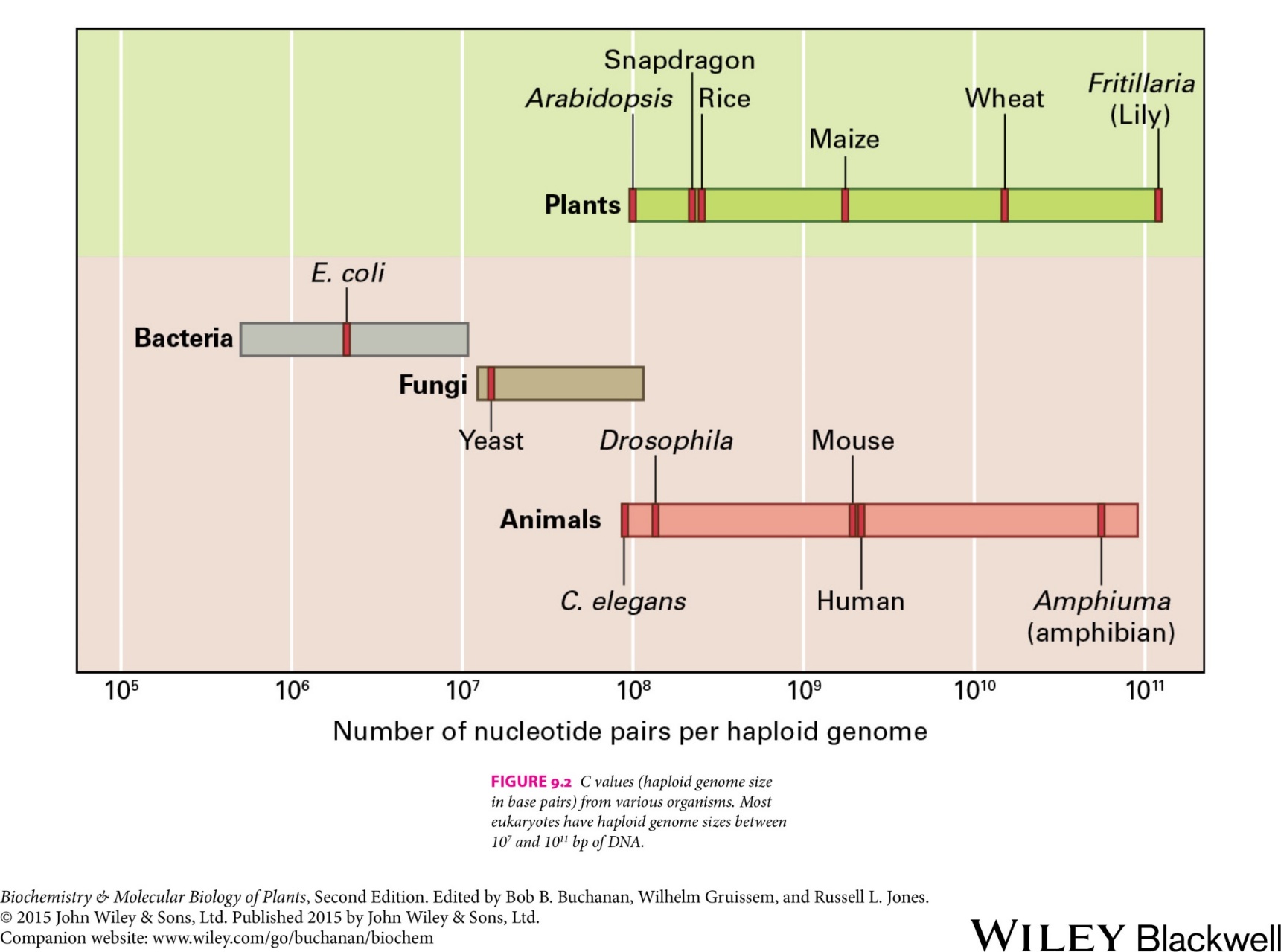 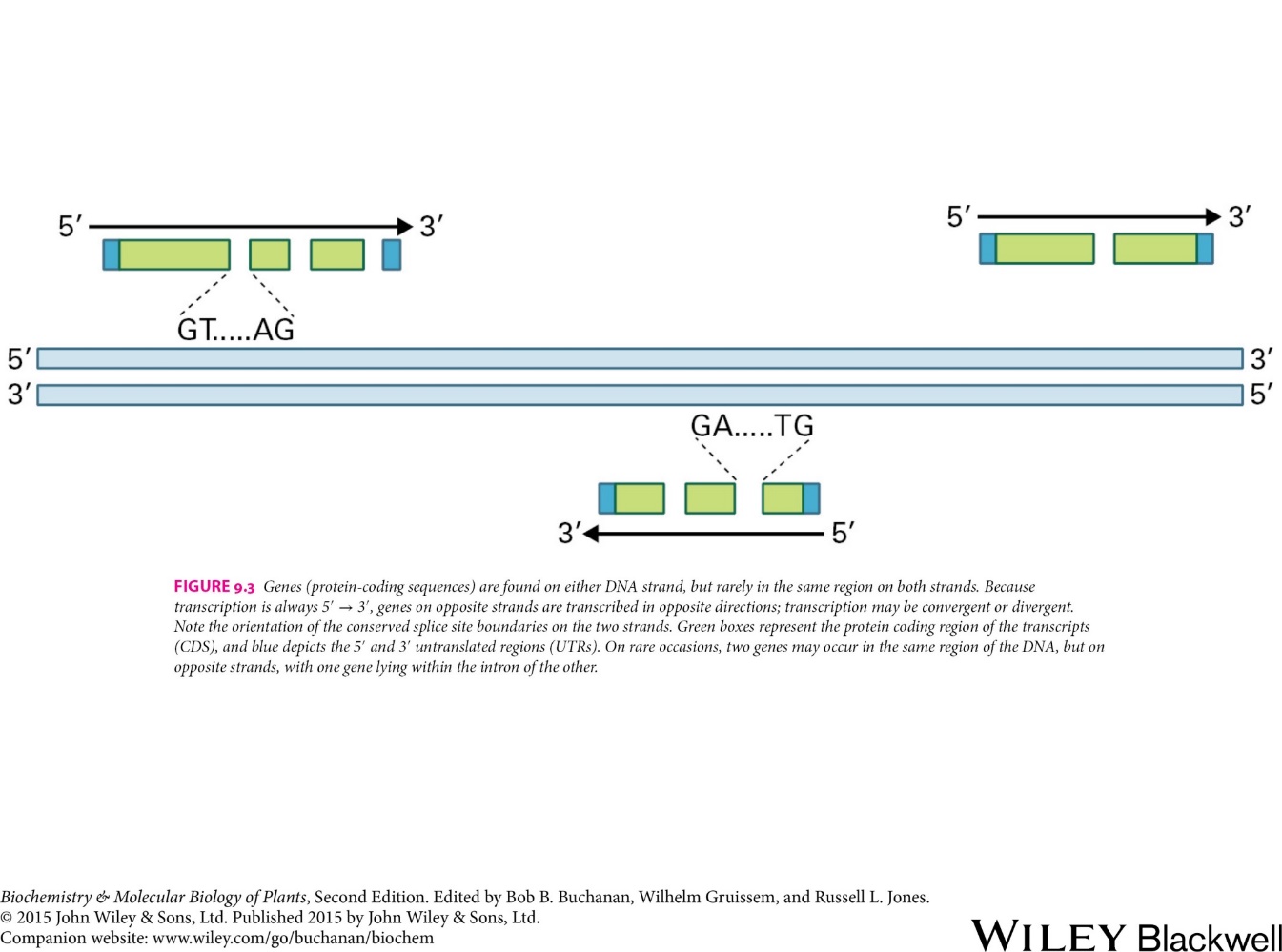 Genes are found on either DNA strand, but rarely in the same region on both strands.
12
Genes and proteins
Transposable elements
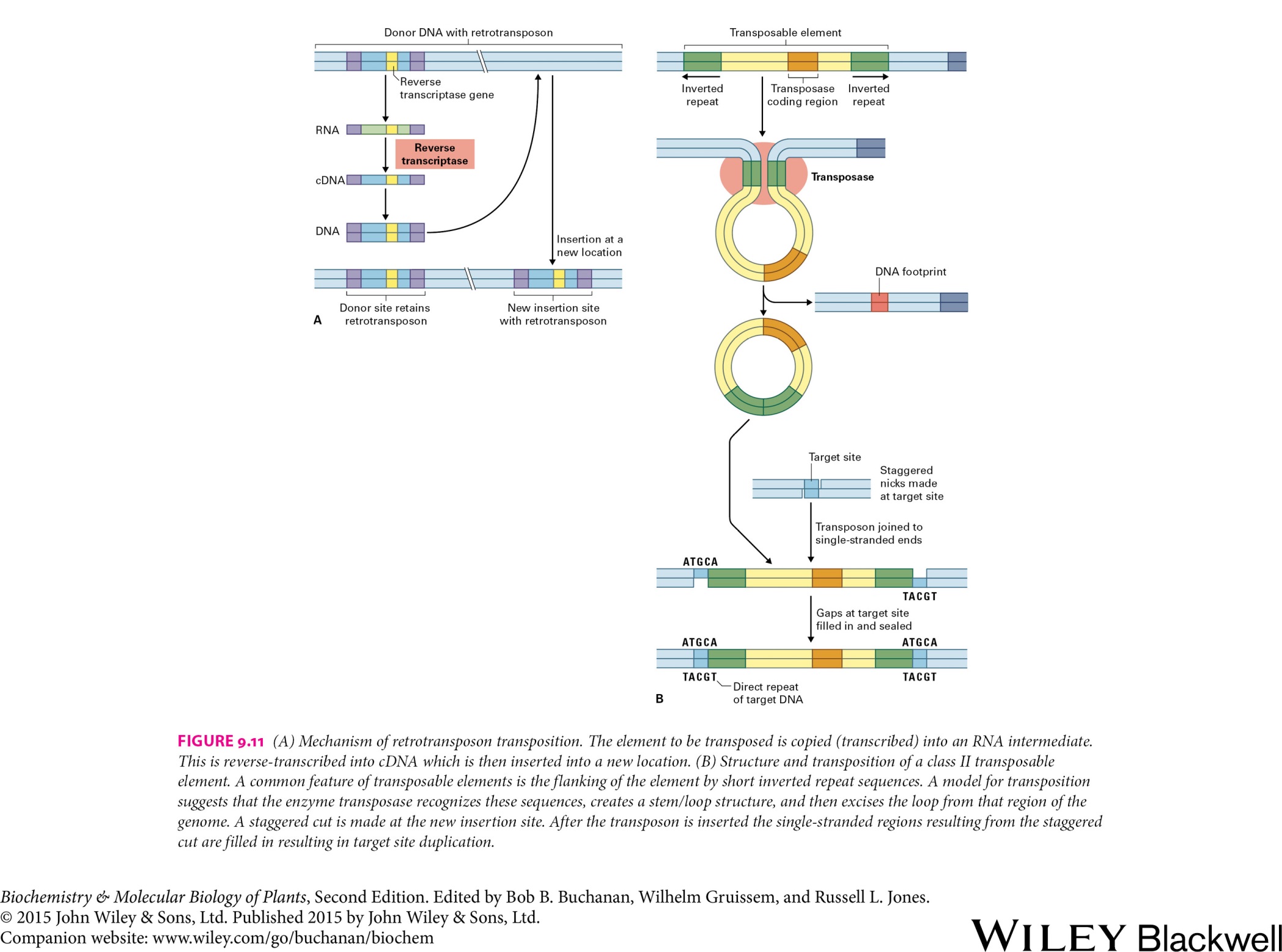 Mechanism of retrotransposon transposition
Structure and transposition of a class II transposable element
13
Genes and proteins
Organellar DNA
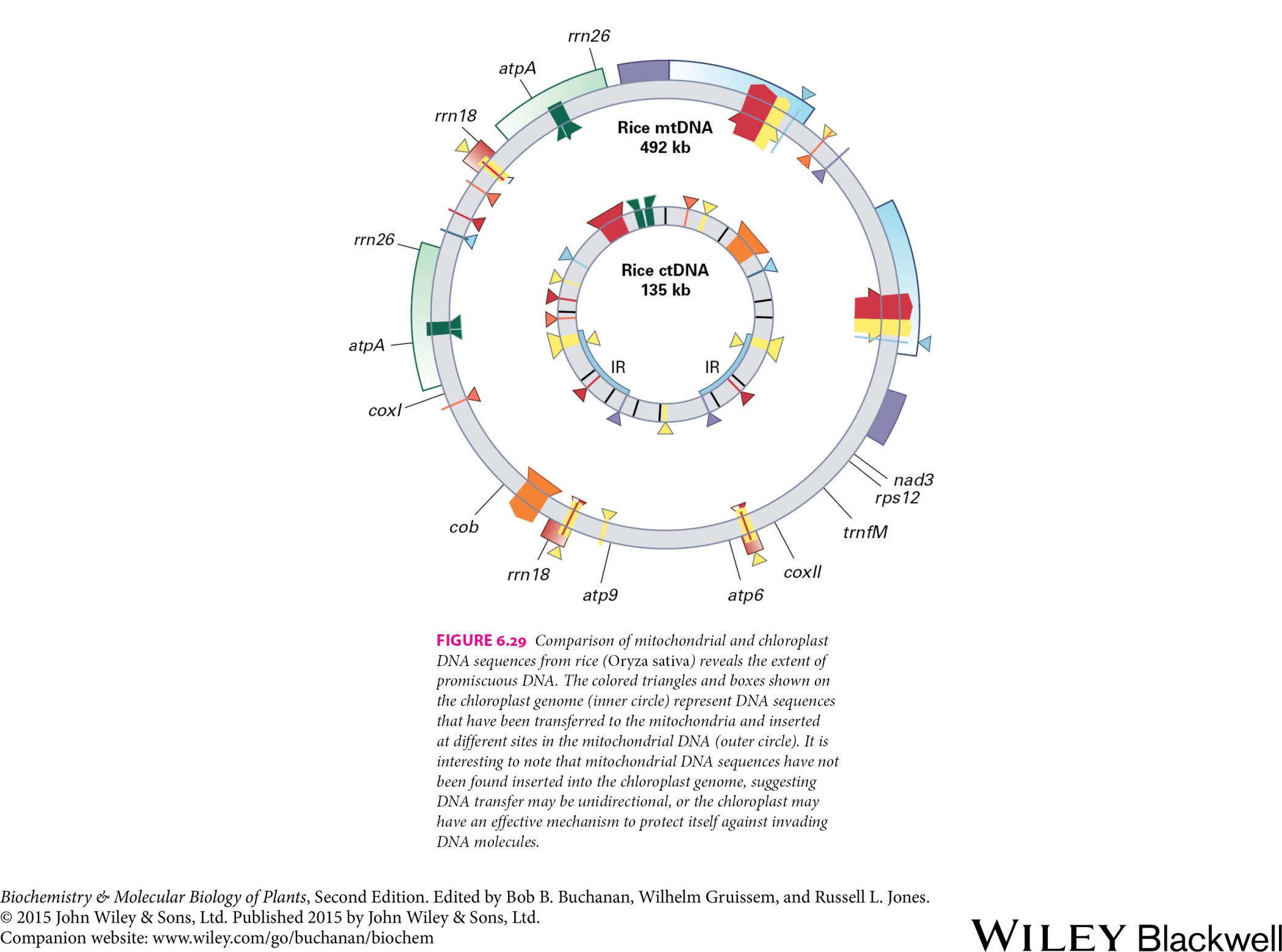 Comparison of mitochondrial and chloroplast DNA sequences from rice.

The colored boxes represent DNA sequences that have been transferred from chloroplast genome to the mitochondria.
14
Genes and proteins
RNA
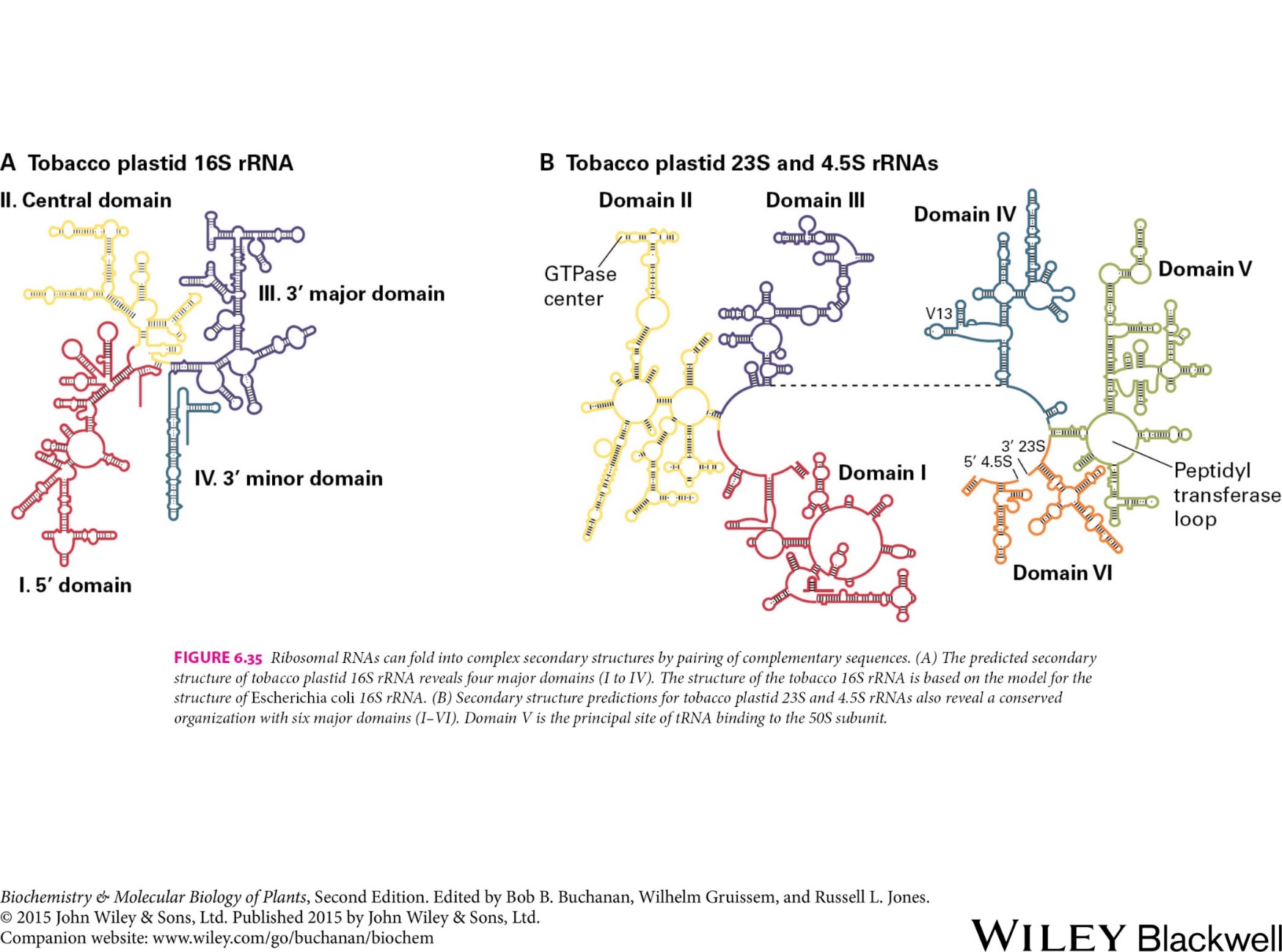 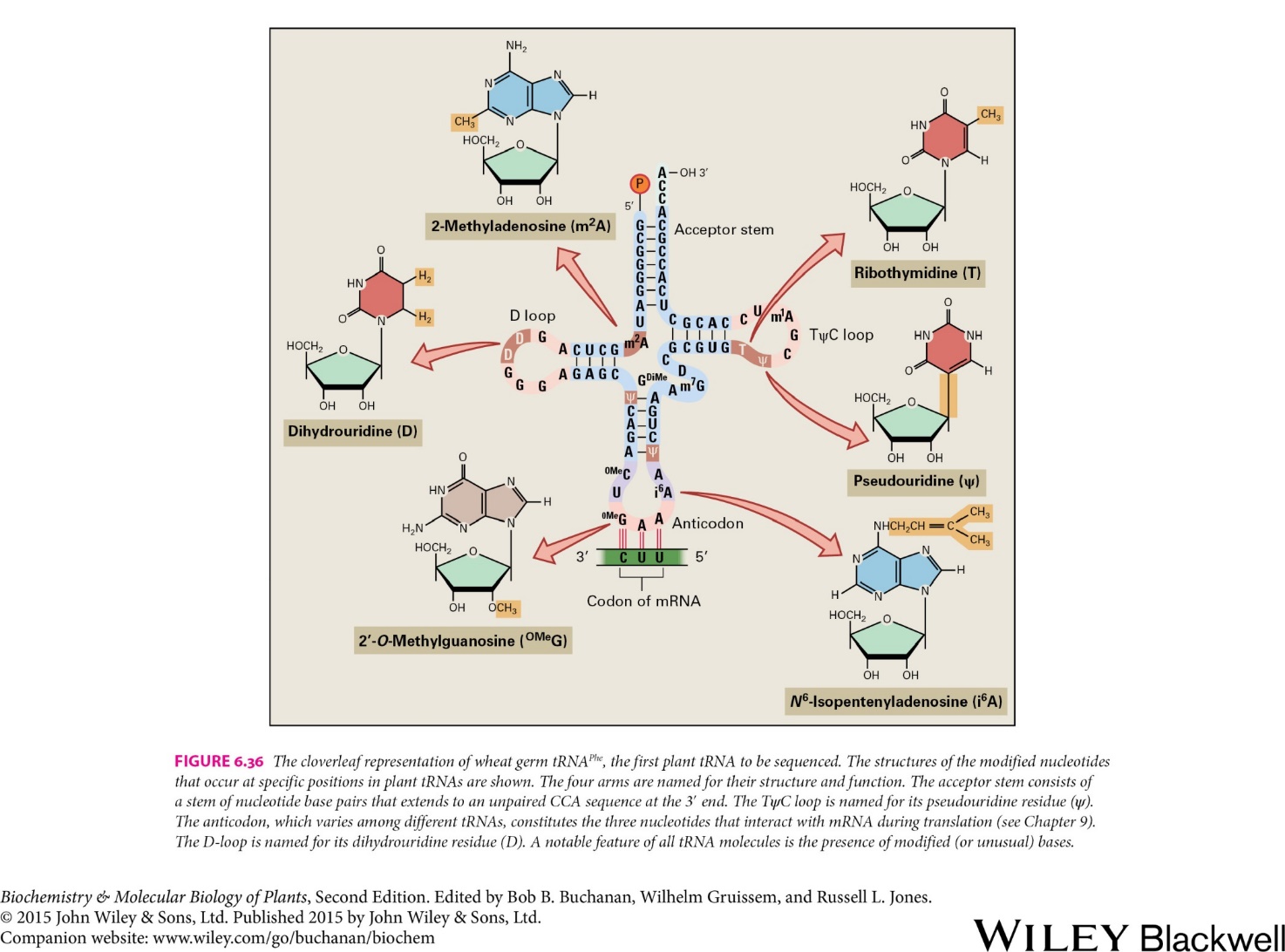 Ribosomal RNAs can fold into complex secondary structures by pairing of complementary sequences.
A notable feature of all tRNA molecules is the presence of unusual bases.
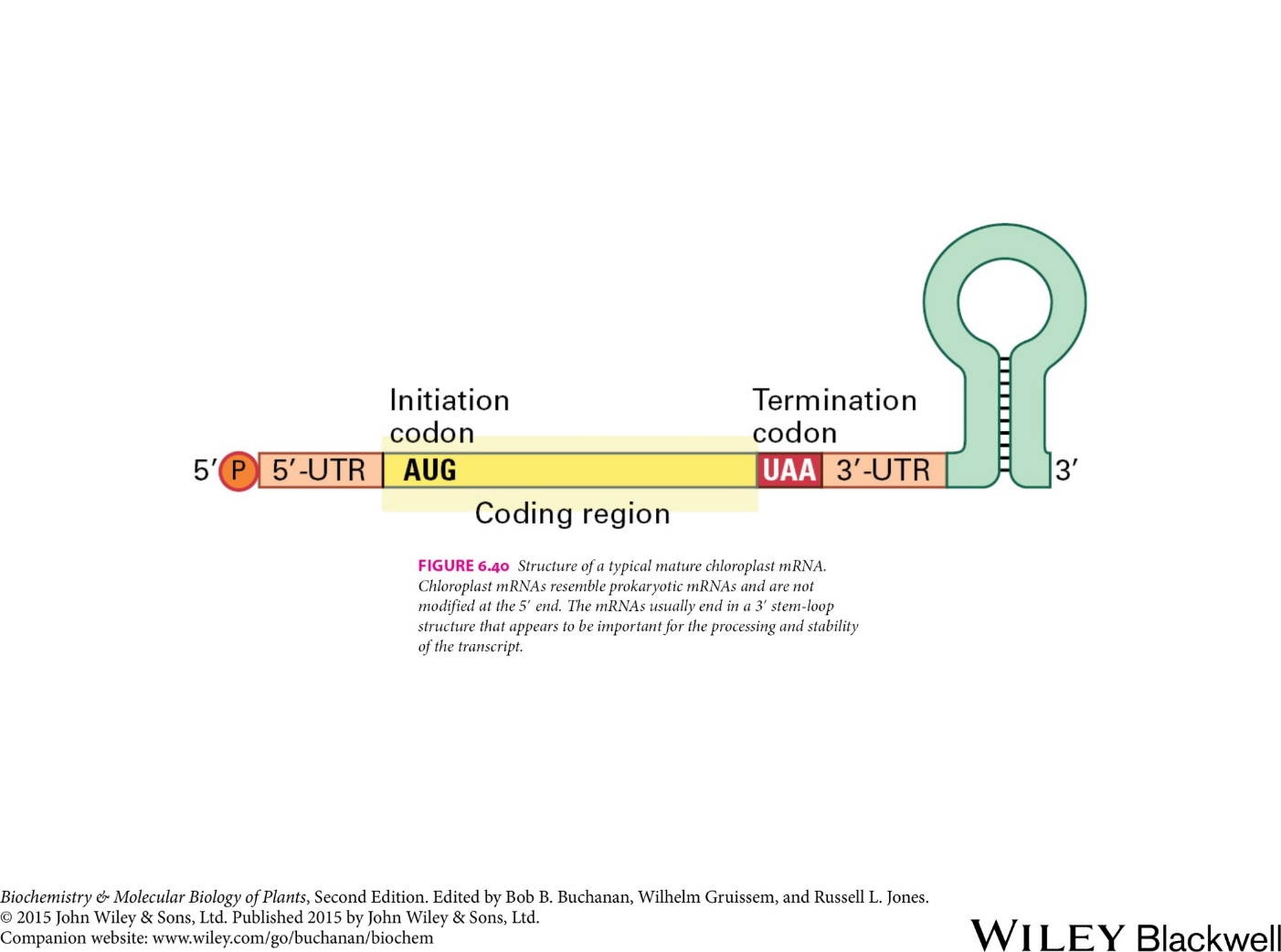 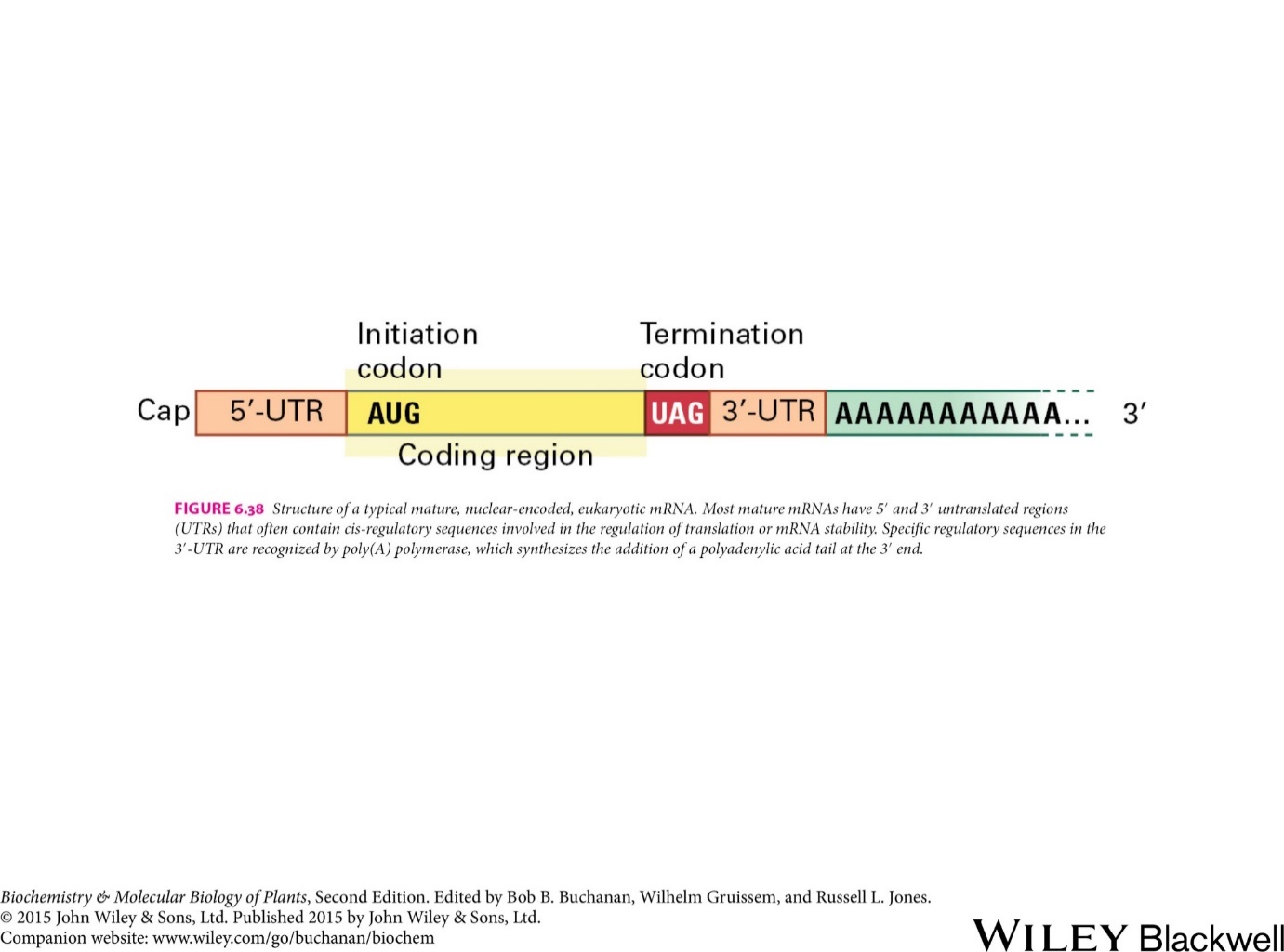 15
Structures of typical mature nuclear-encoded and chloroplast mRNAs differ.
Genes and proteins
Gene expression
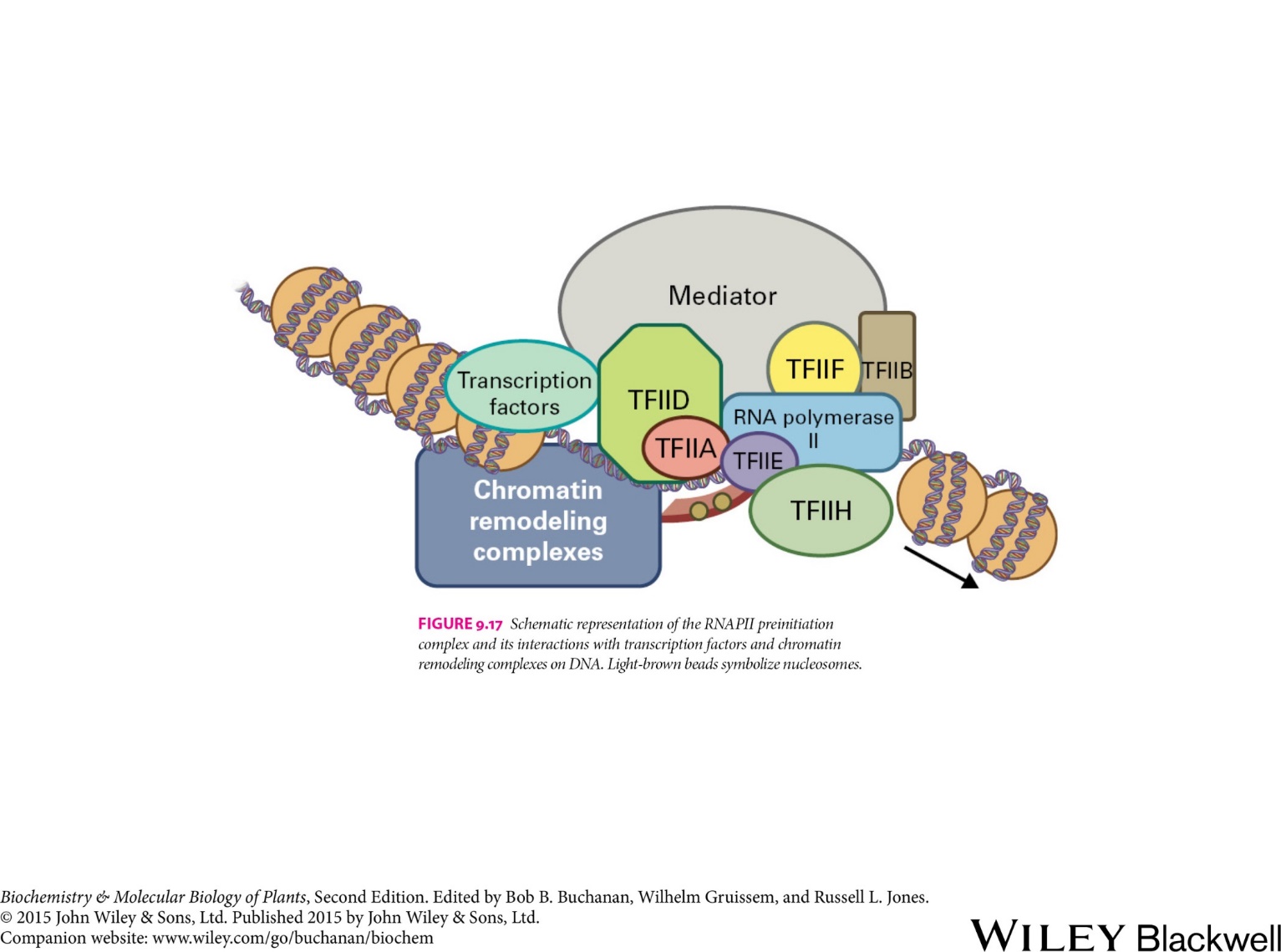 Example of a transcription preinitiation complex
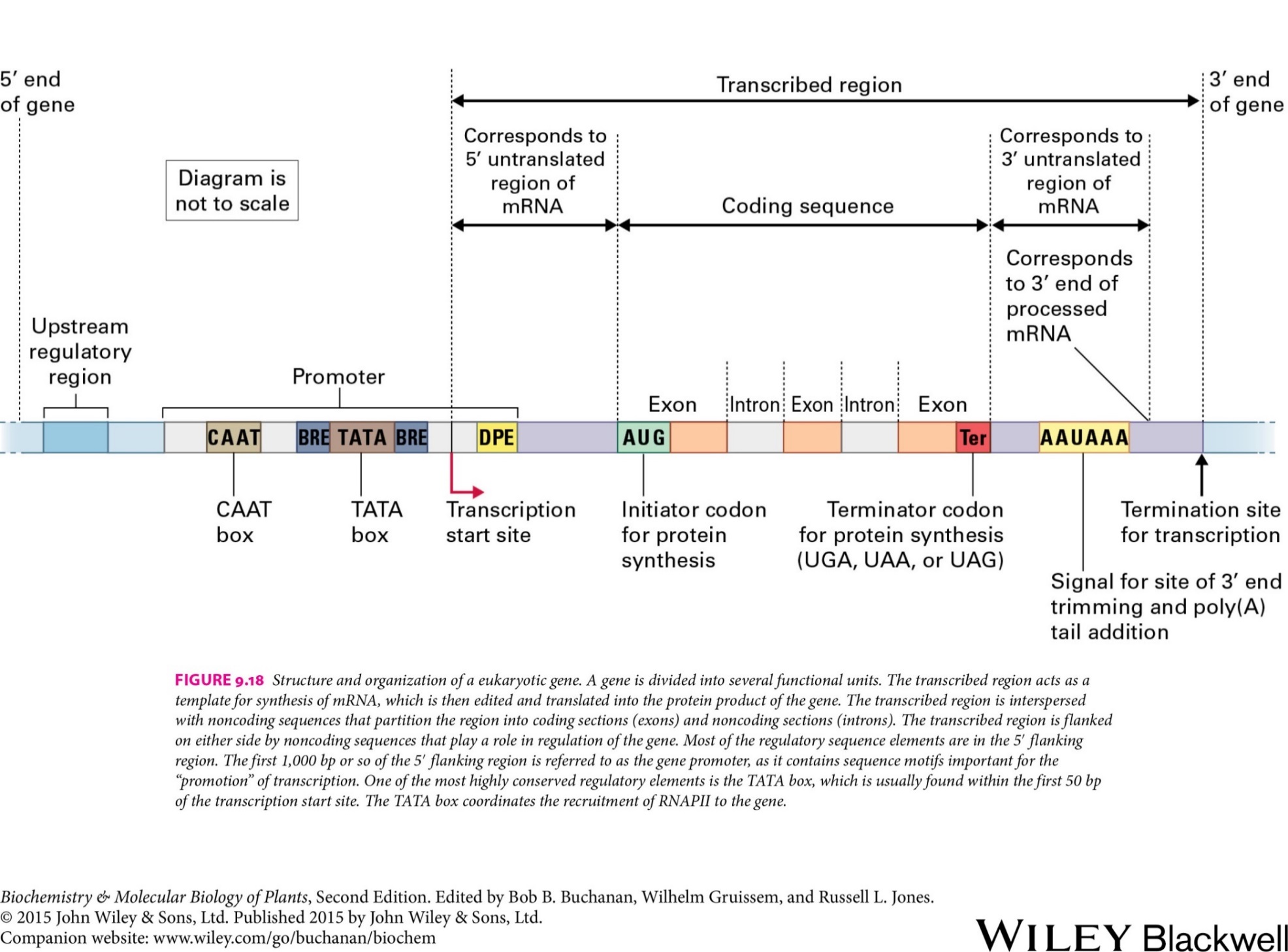 16
Genes and proteins
Chromatin and regulation of gene expression
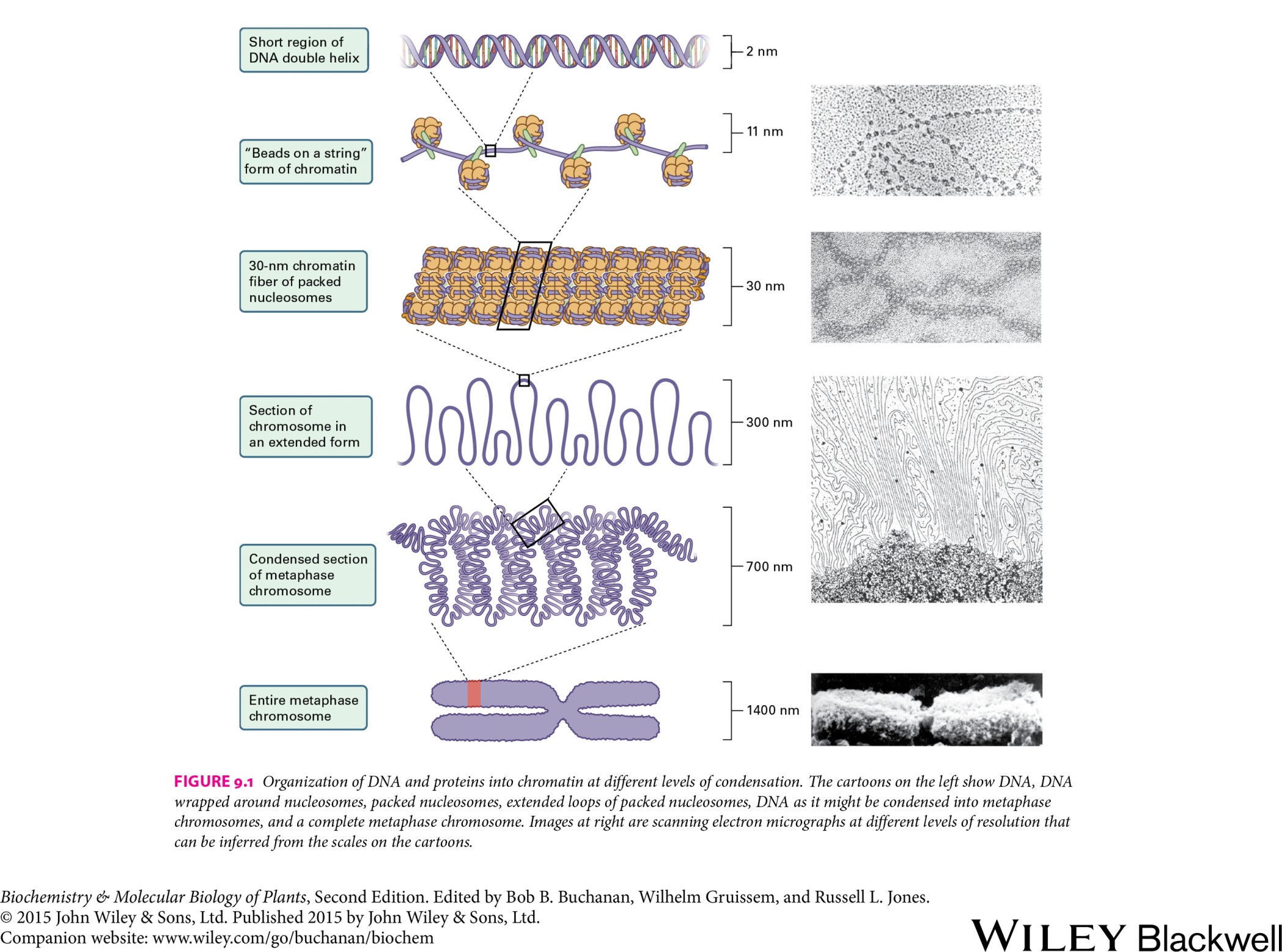 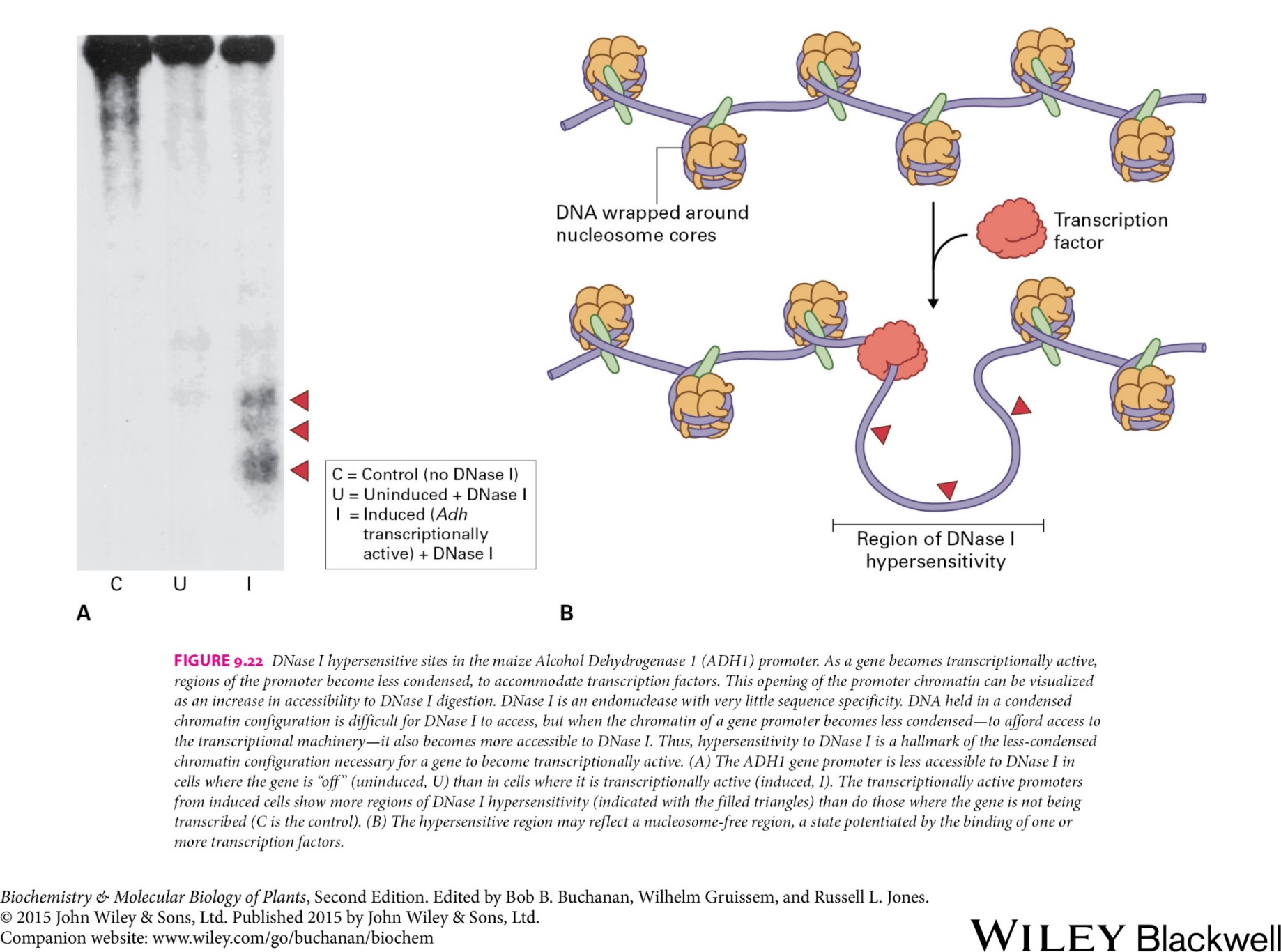 17
Genes and proteins
Protein synthesis
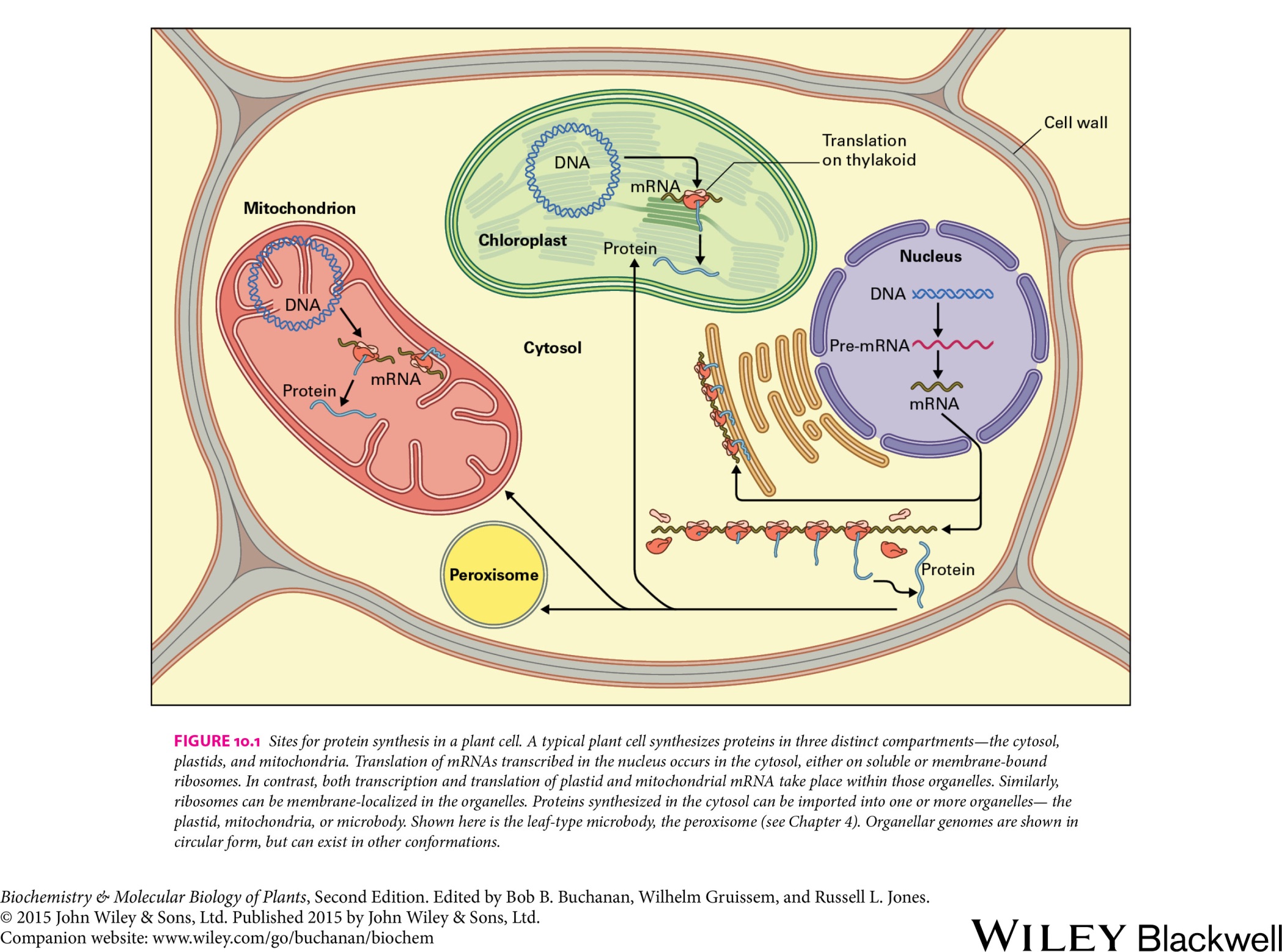 18
Genes and proteins
Post-translational modification of proteins
Structures of chaperonins illustrating the central cavity in which folding takes place
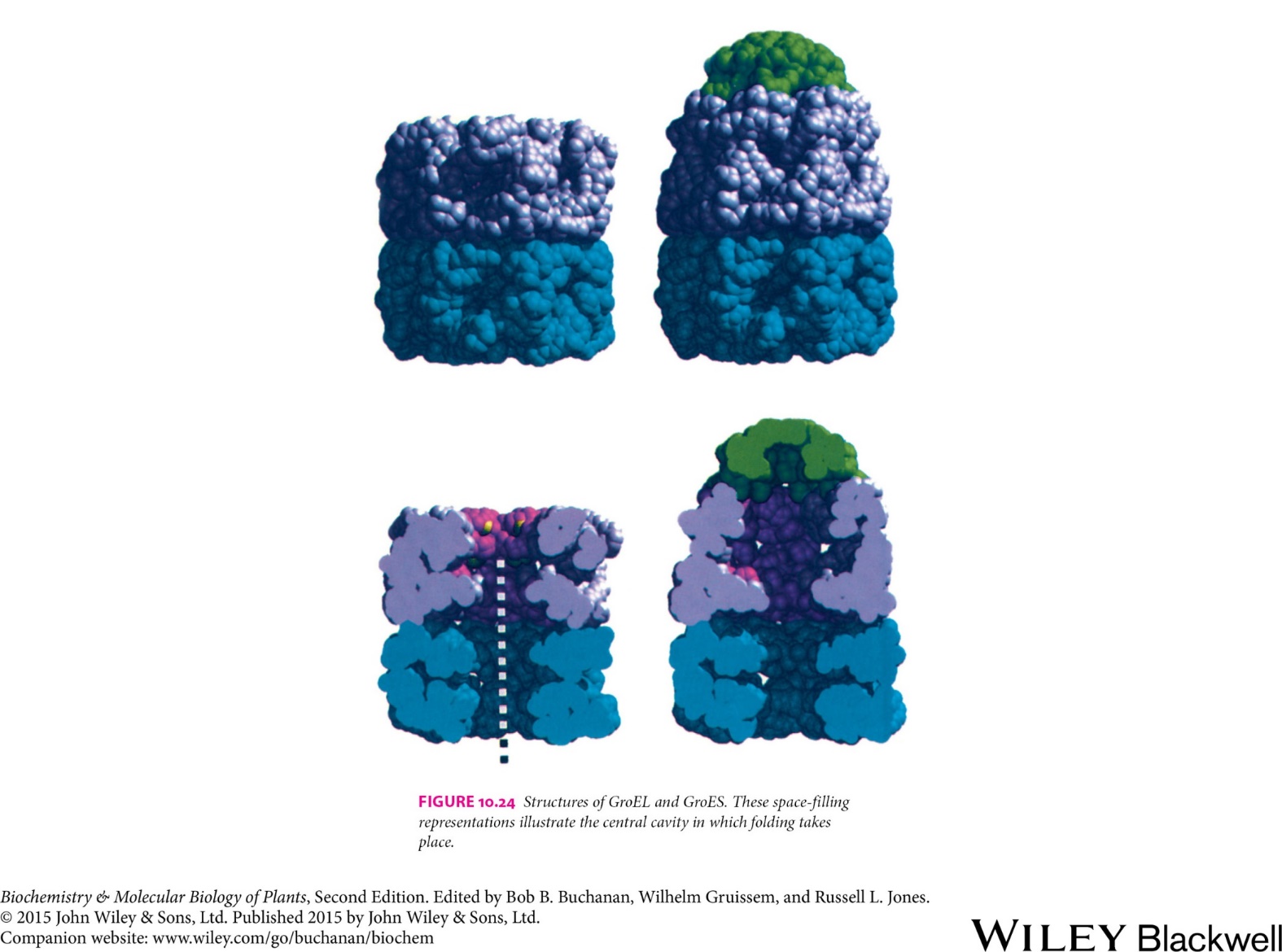 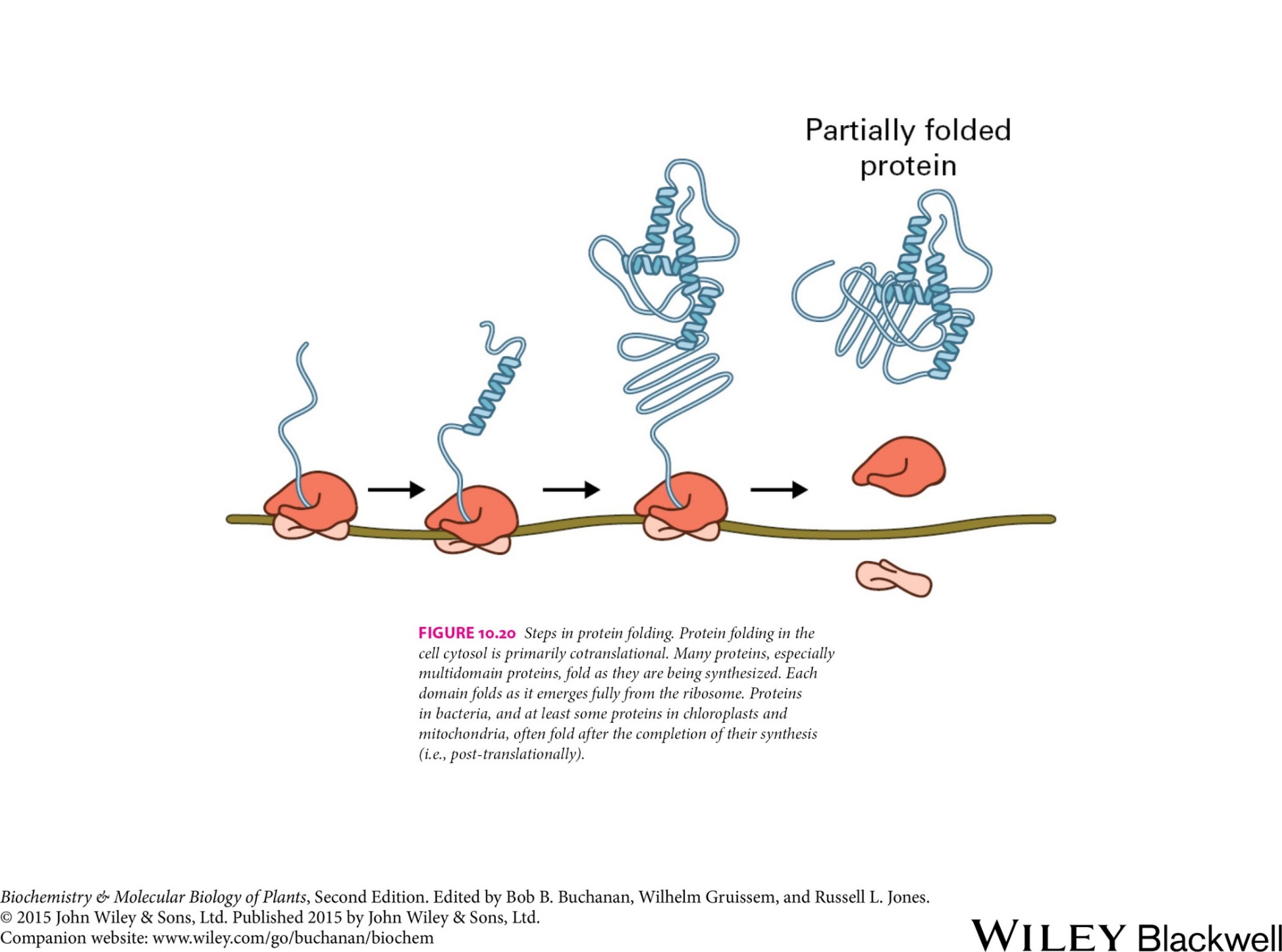 19
Genes and proteins
Protein degradation
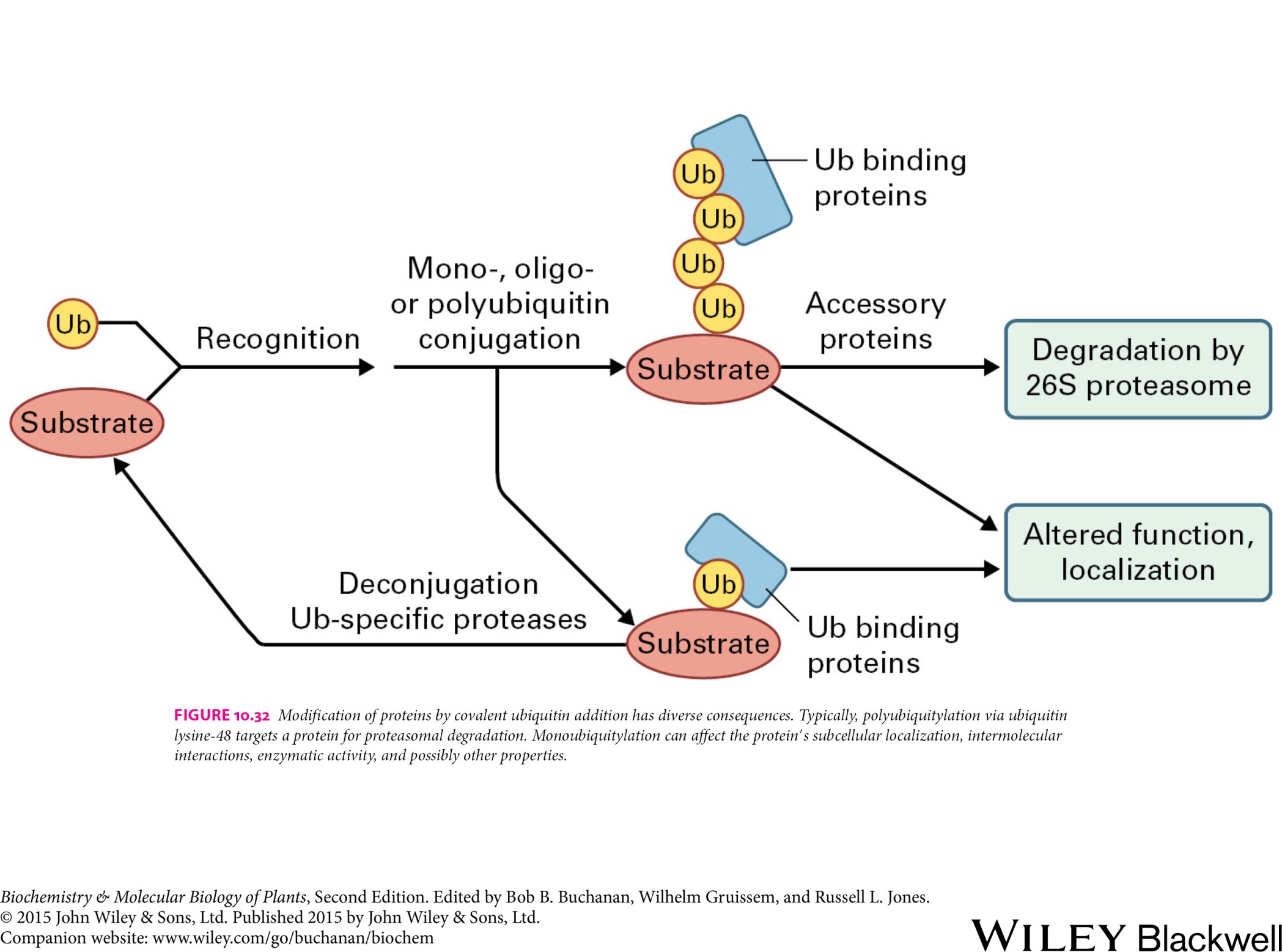 Ubiquitin pathway
20